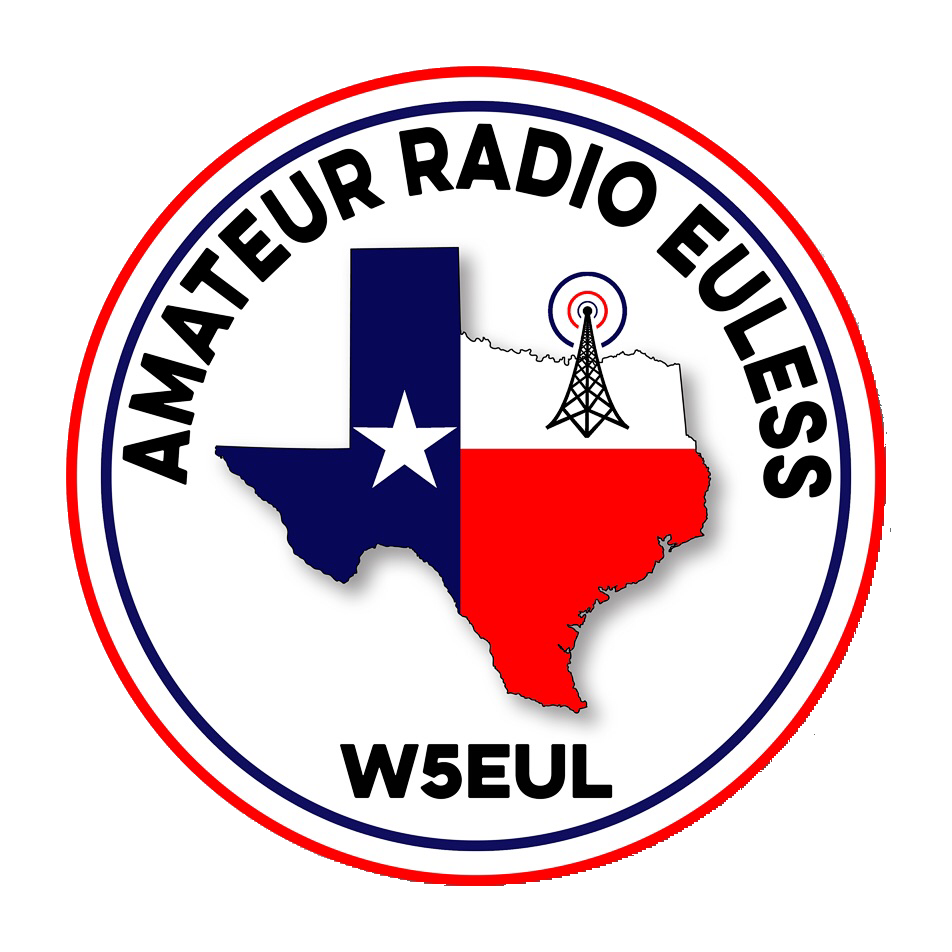 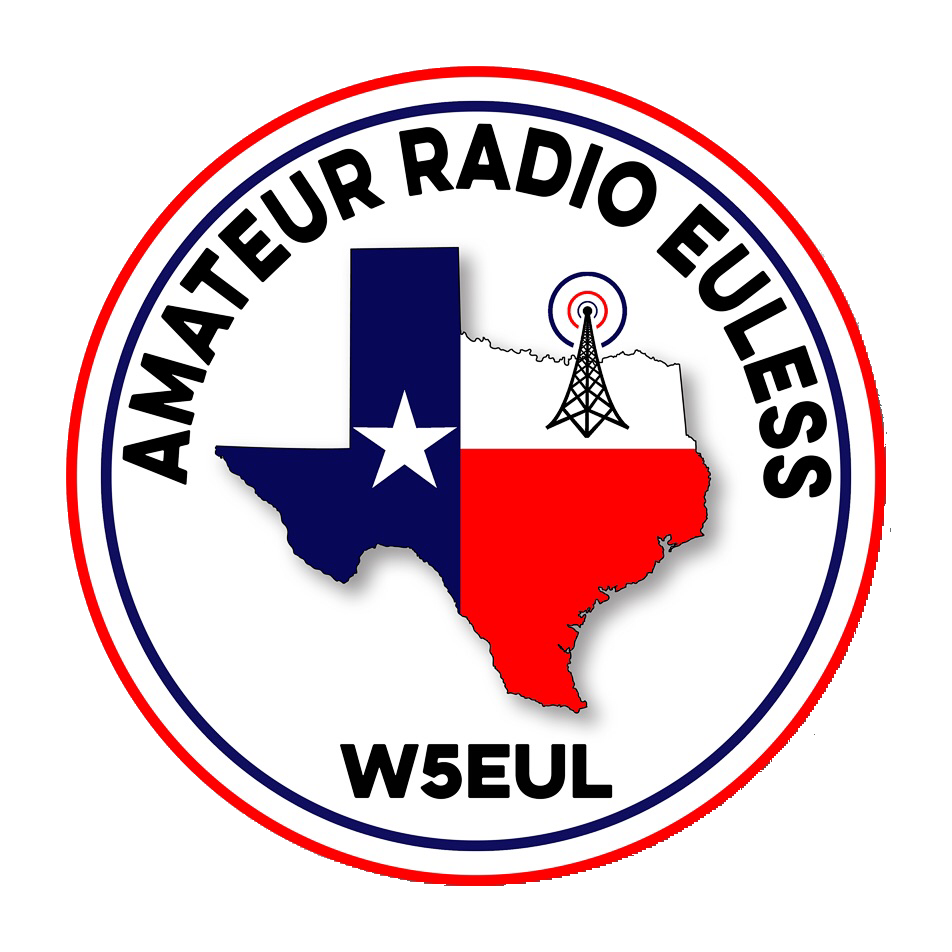 July 10, 2024
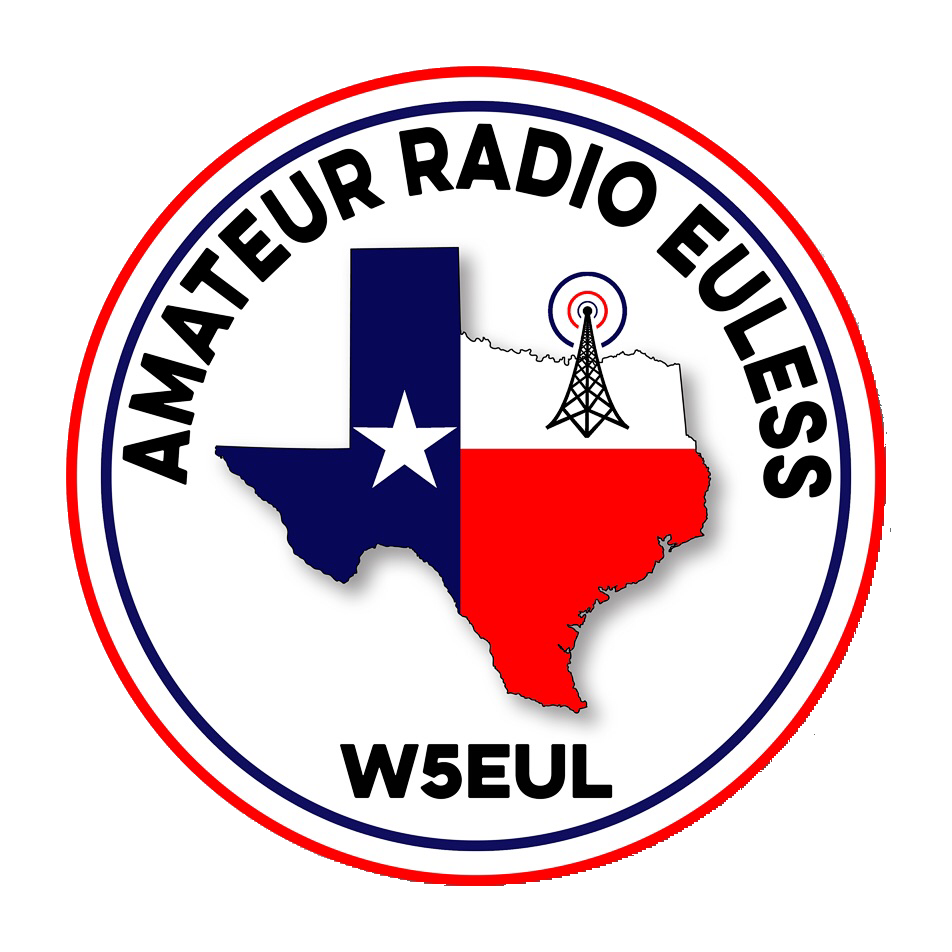 Introductions
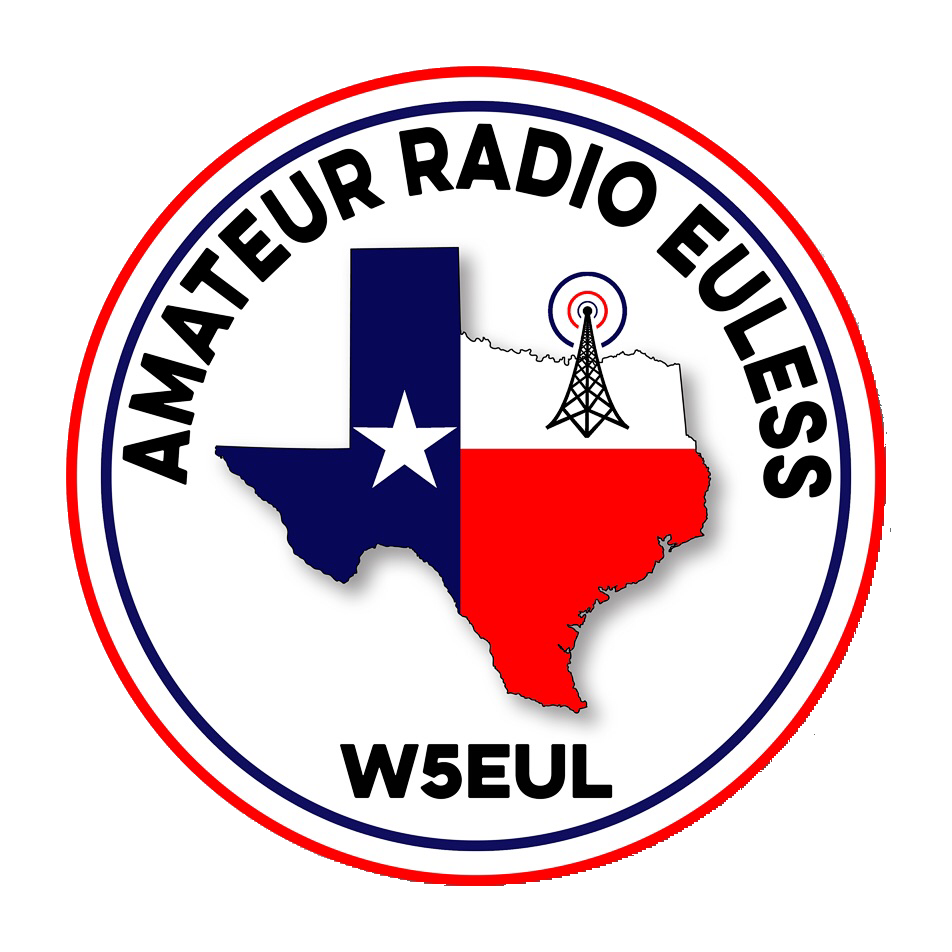 Member Updates
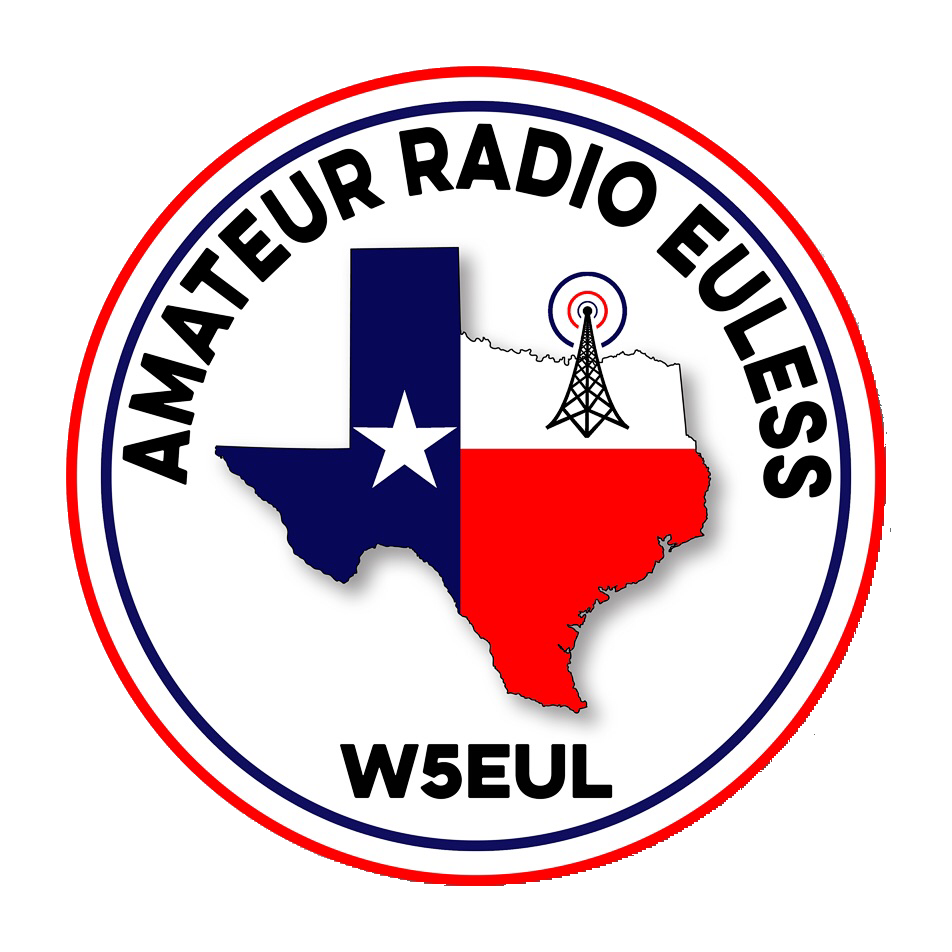 Minutes
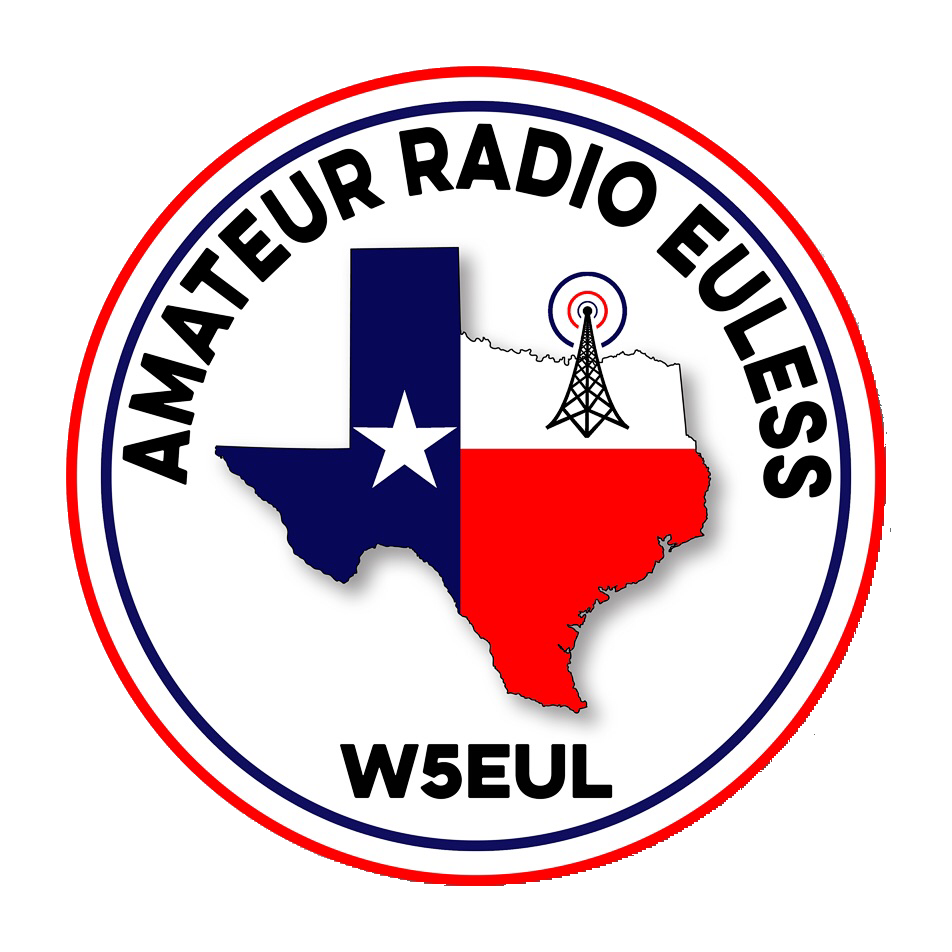 Treasurer’s Report
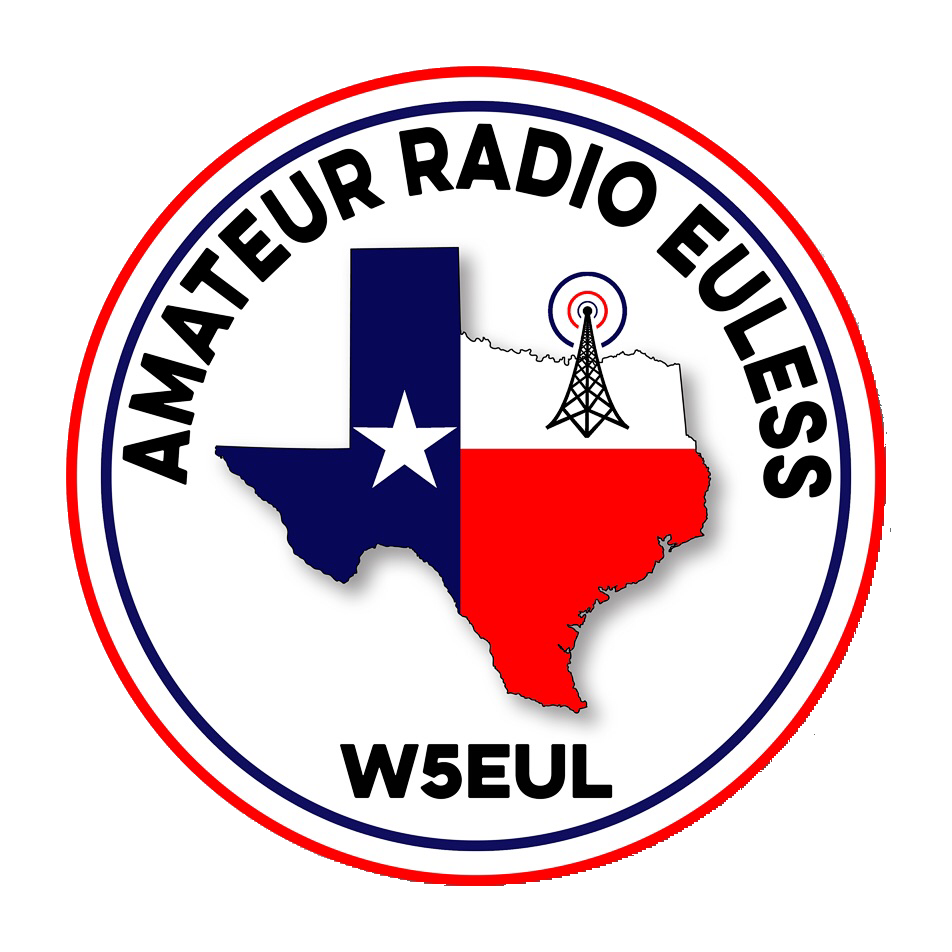 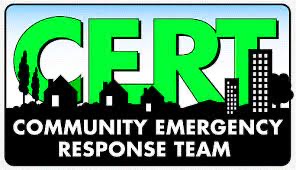 C.E.R.T Update
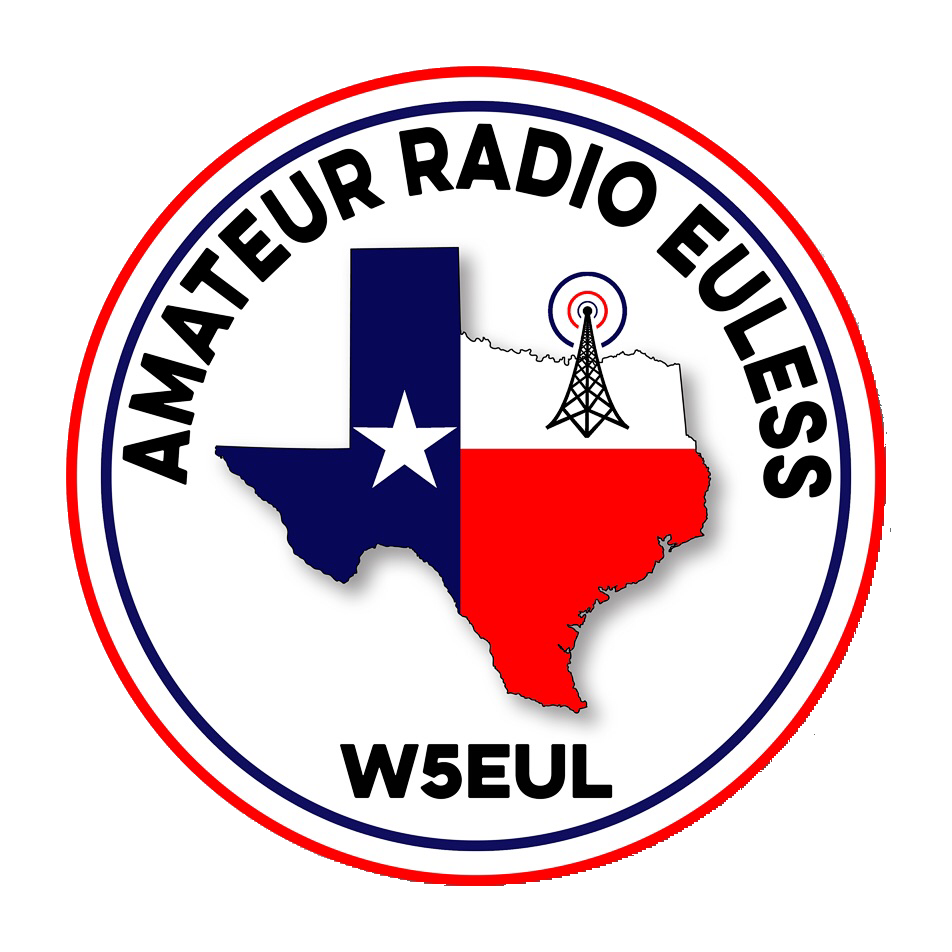 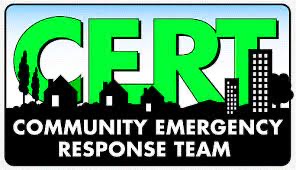 Local Happenings
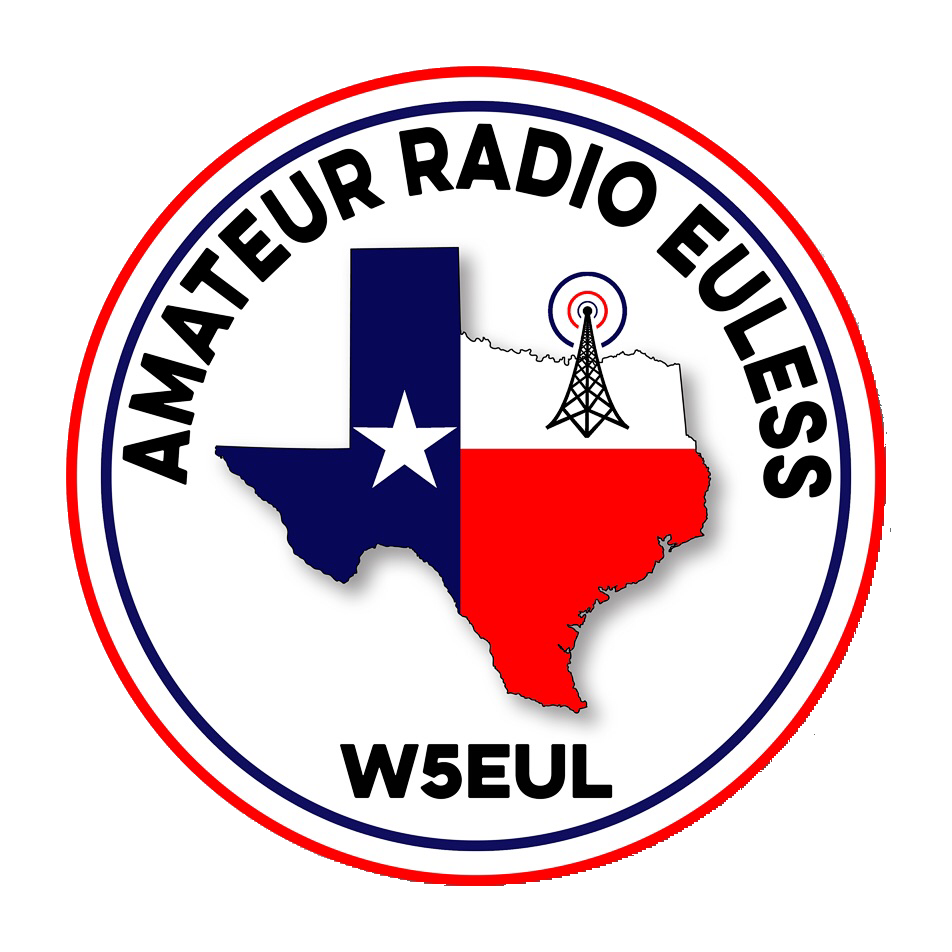 Euless ARC Gatherings
ERBC – Every Friday, @ 0830
	Texan Kitchen 415 N Main, Euless, TX 76039
H‑E‑B Joint Radio Club Breakfast, every 3rd Saturday, Egg Haven Cafe, 760 Airport Fwy, Suite 100, Hurst, RSVP by midnight Thursday
Club Social – Monday, June 17, 1800 – 1900 		Outback 2601 SH-121 S 						Euless, TX 76021
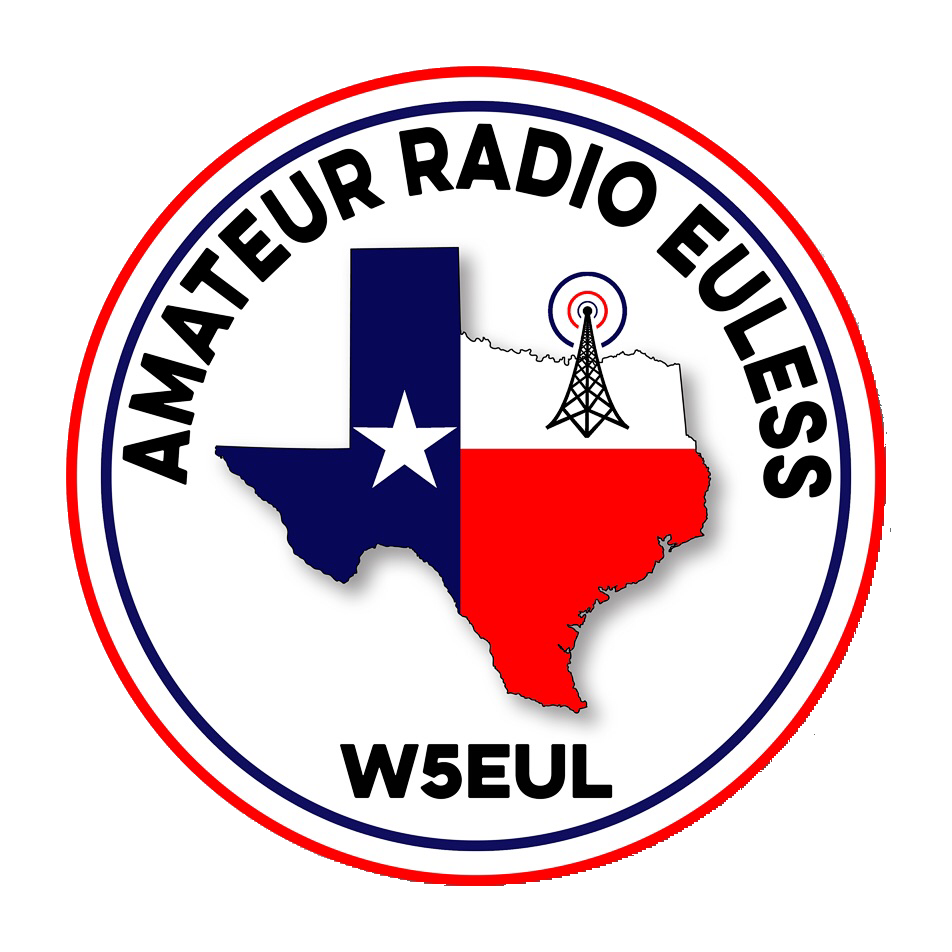 Upcoming Events
July
Tidelands Texas City Hamfest 2024, July 13
Fox Hunt: Sunday, June 21
Radio Fiesta: Schertz Civic Center, July 19 & 20 San Antonio Radio Club
Please log your hours.
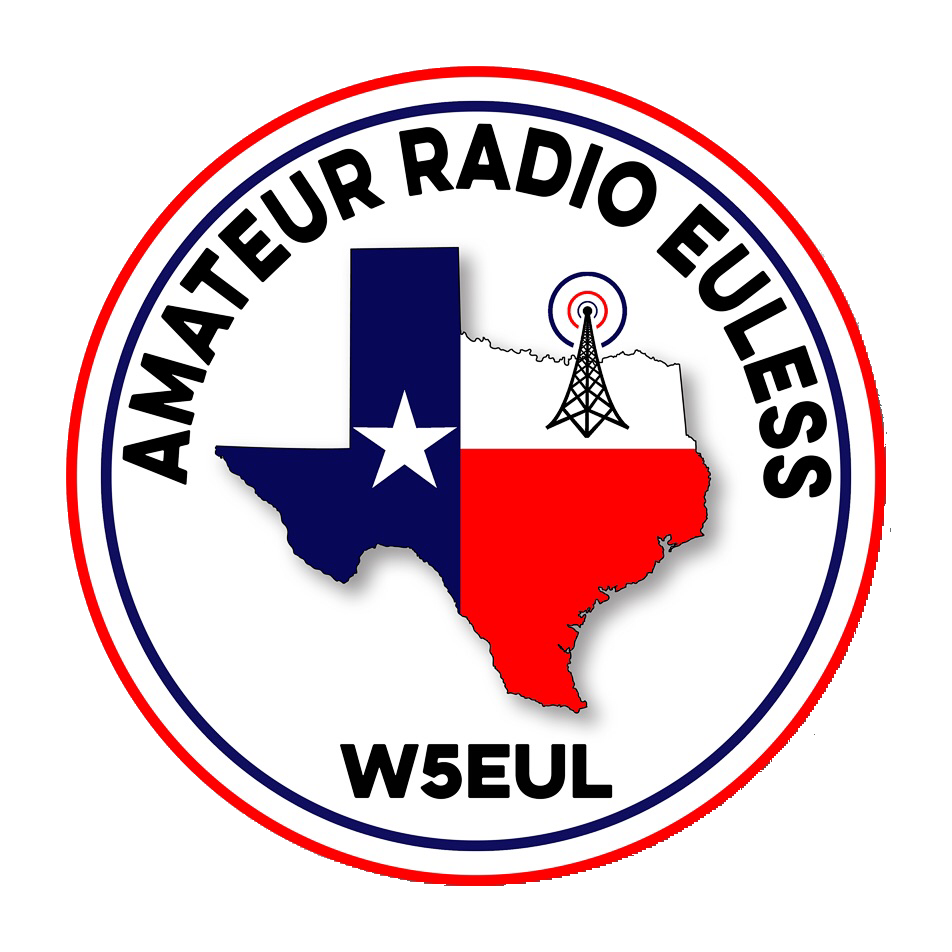 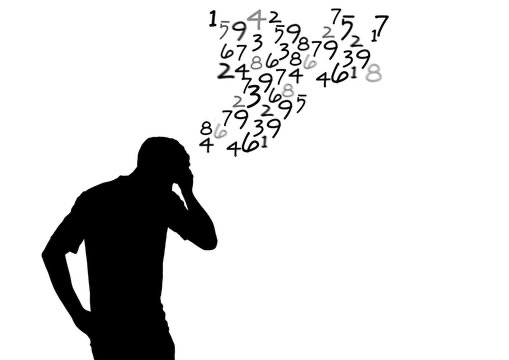 Previous Month Hours
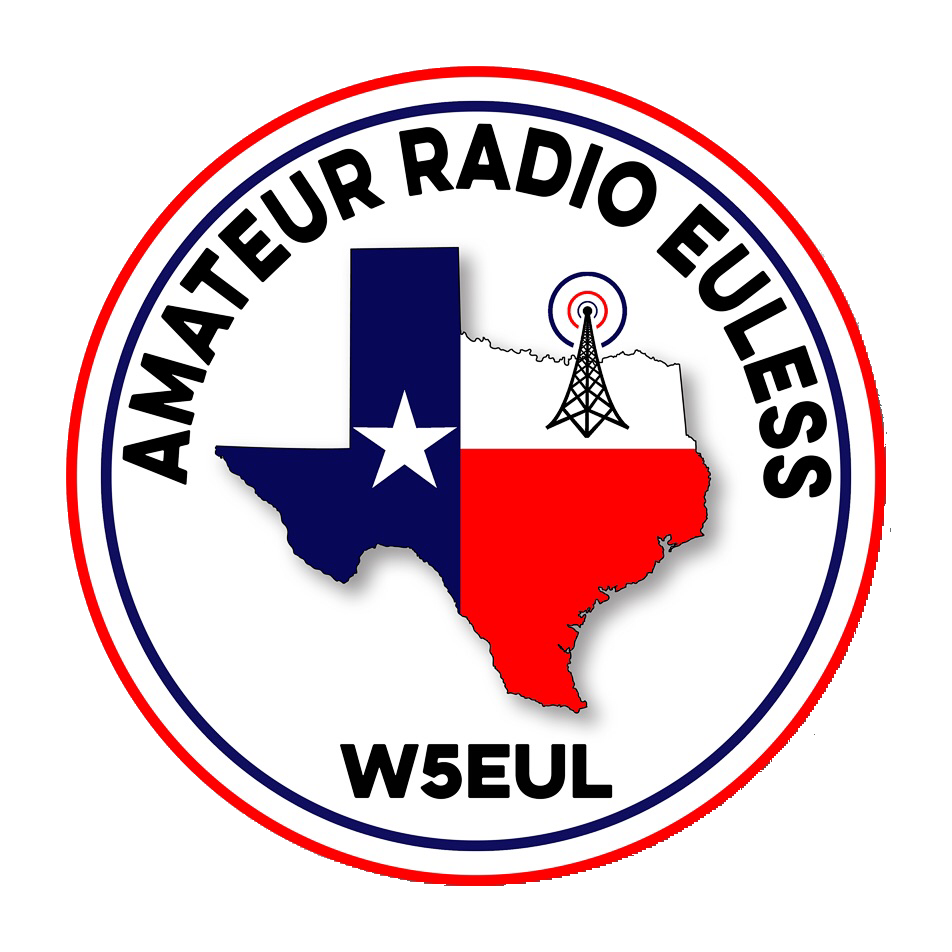 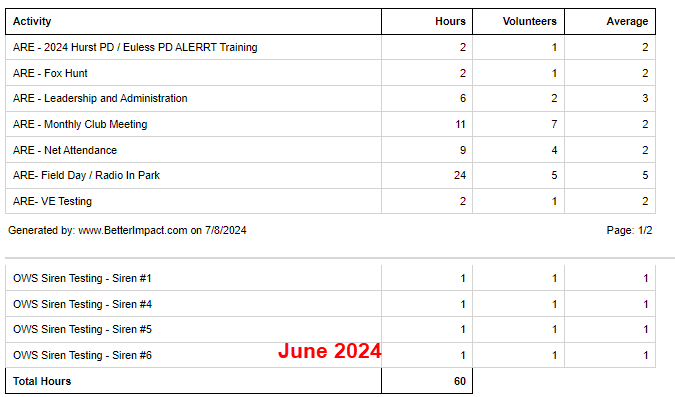 Year To Date Hours
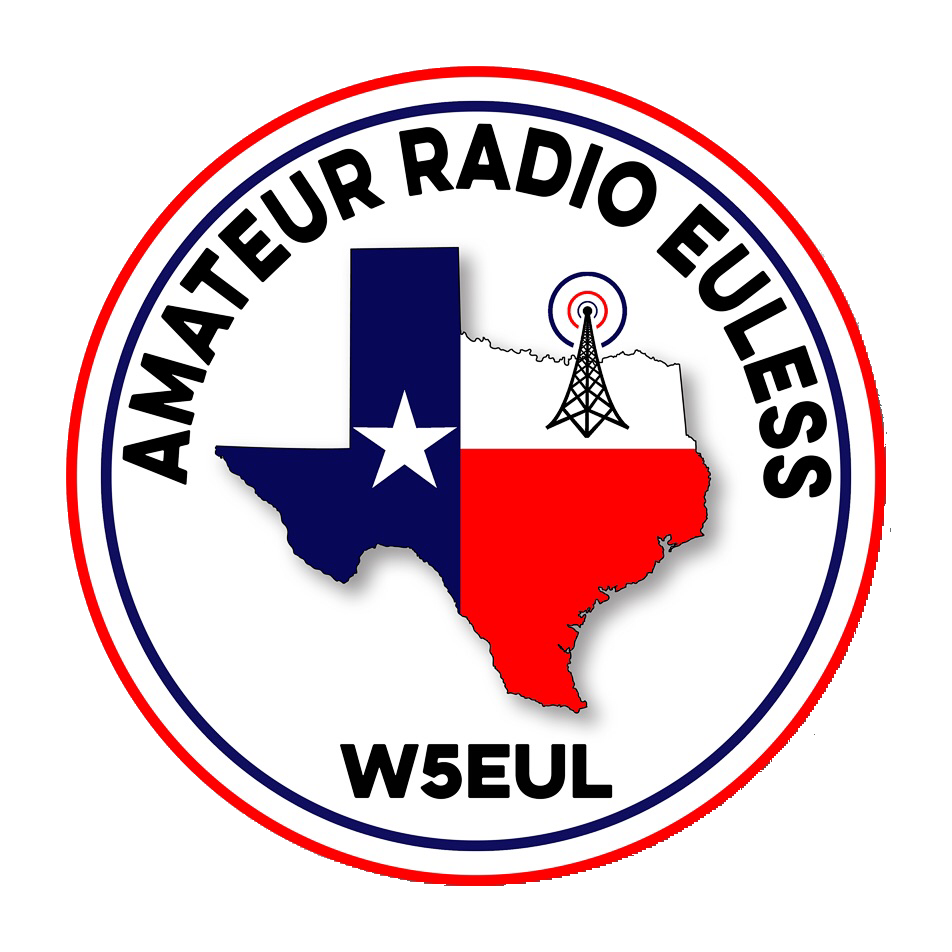 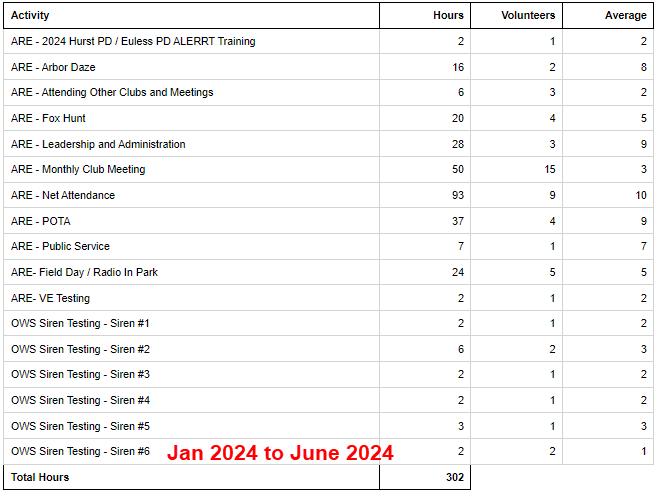 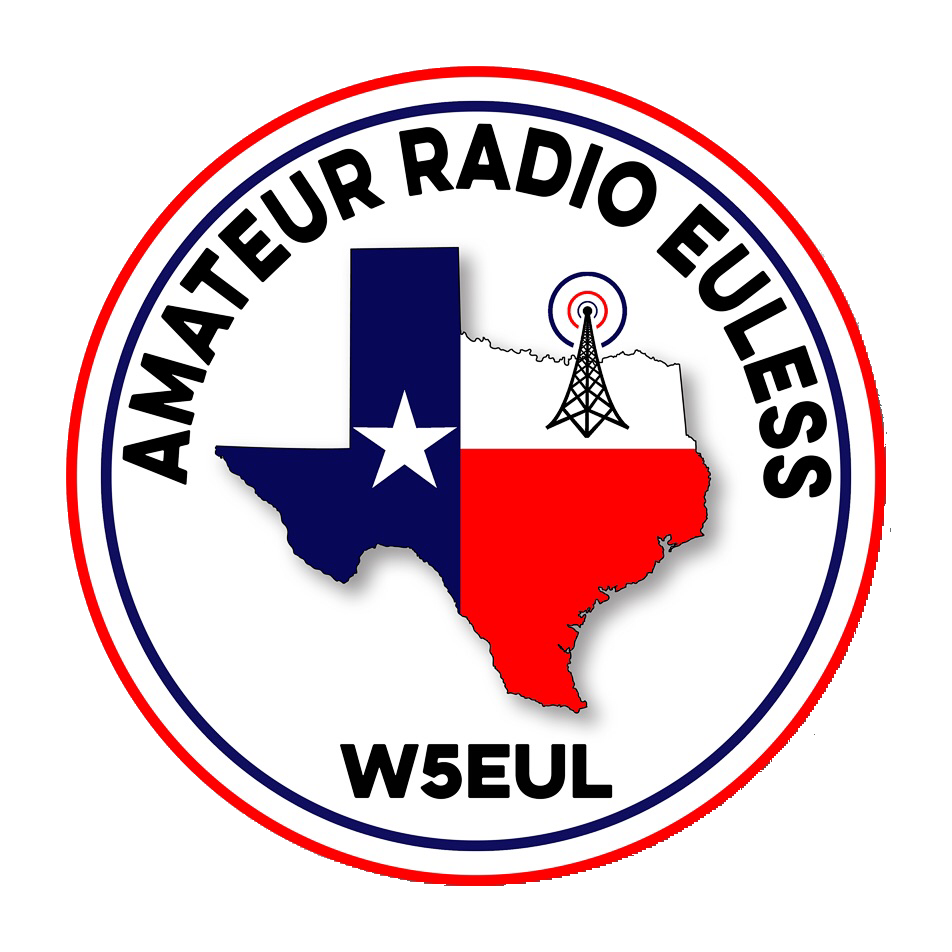 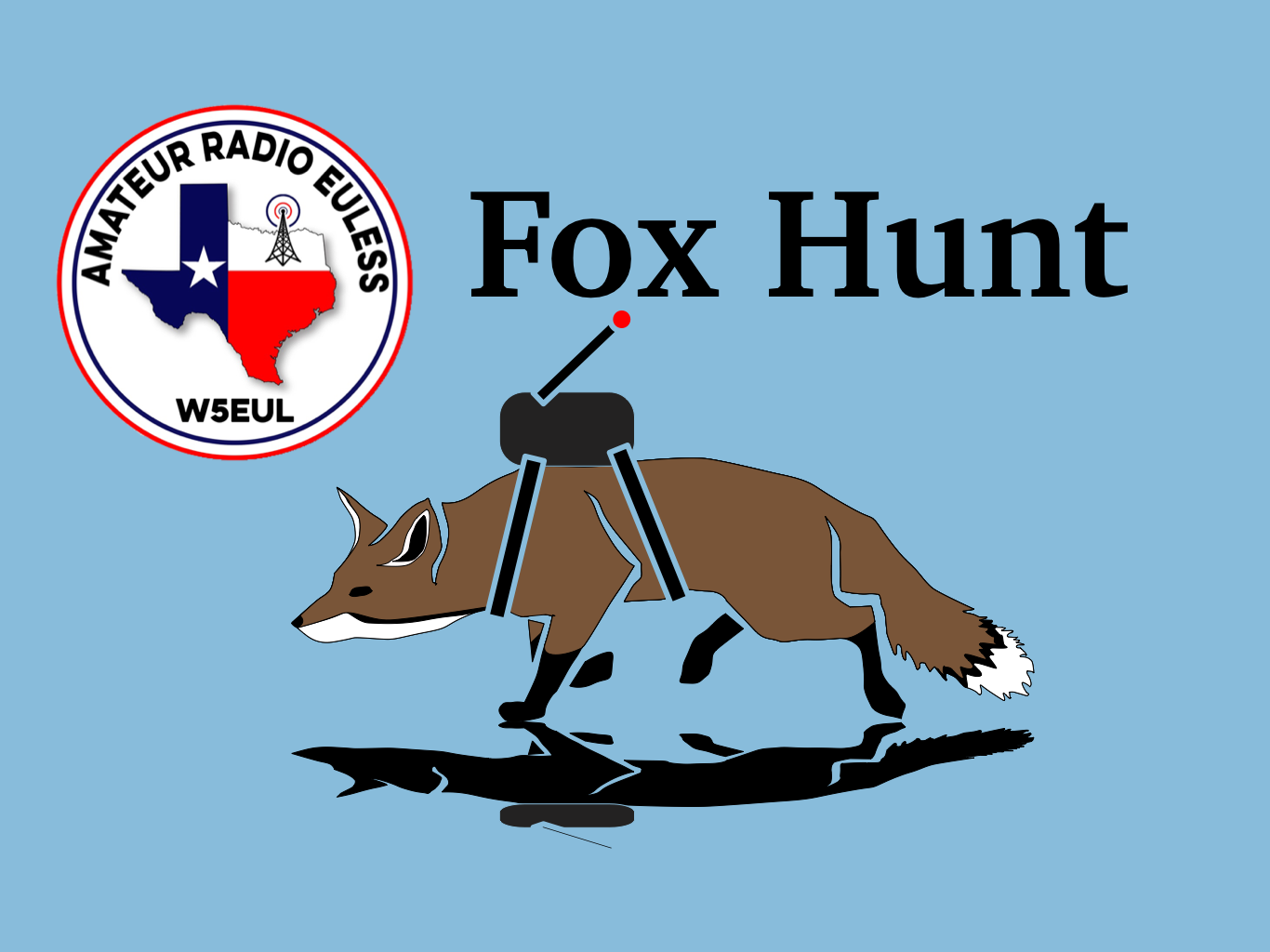 Planning
Field Day
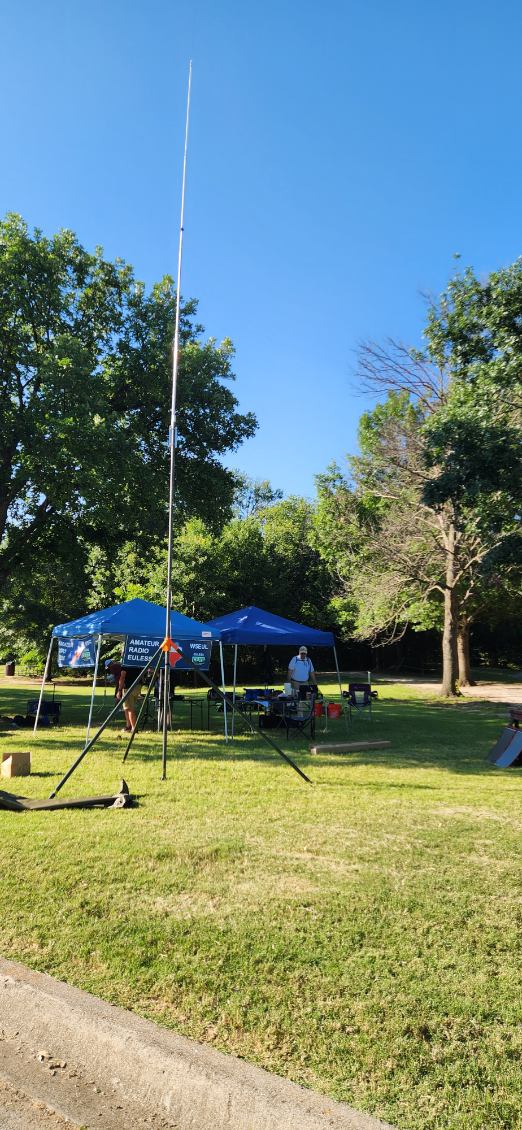 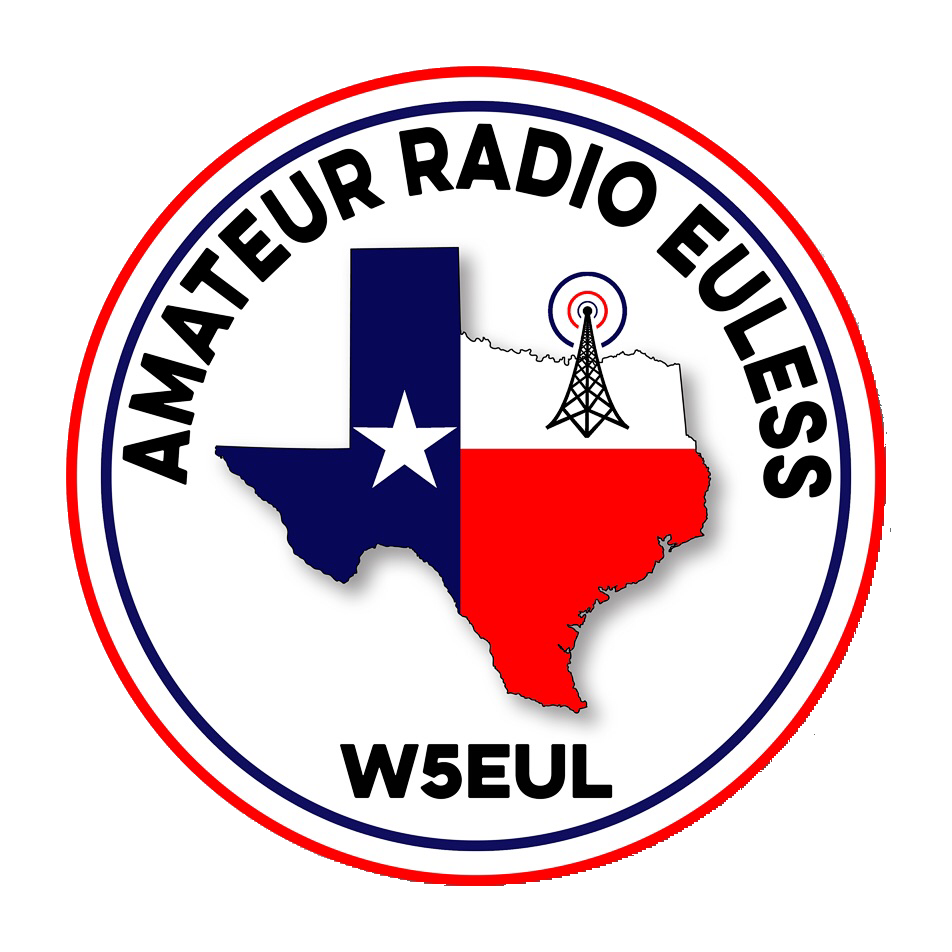 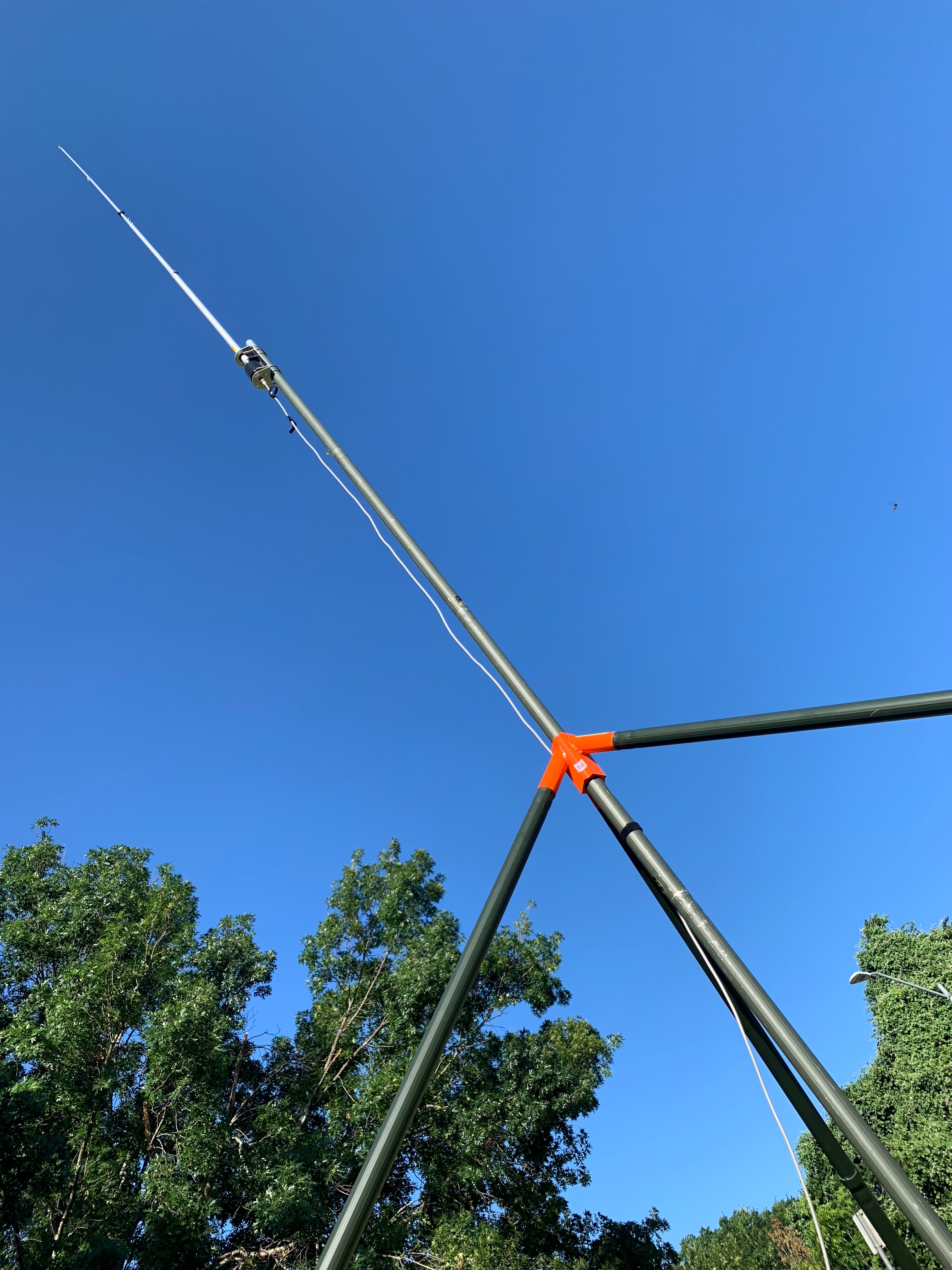 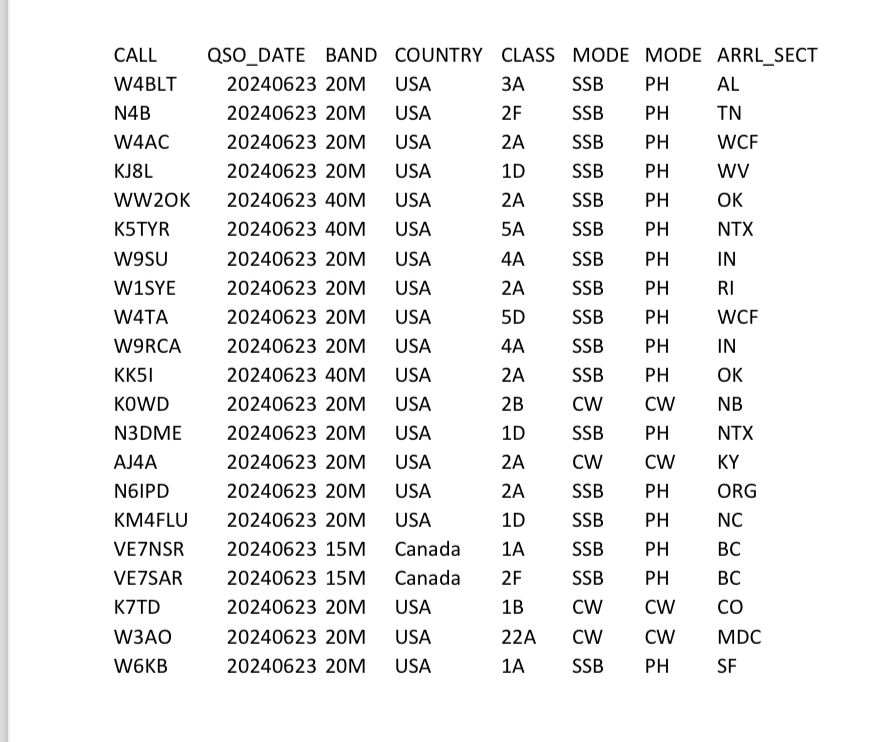 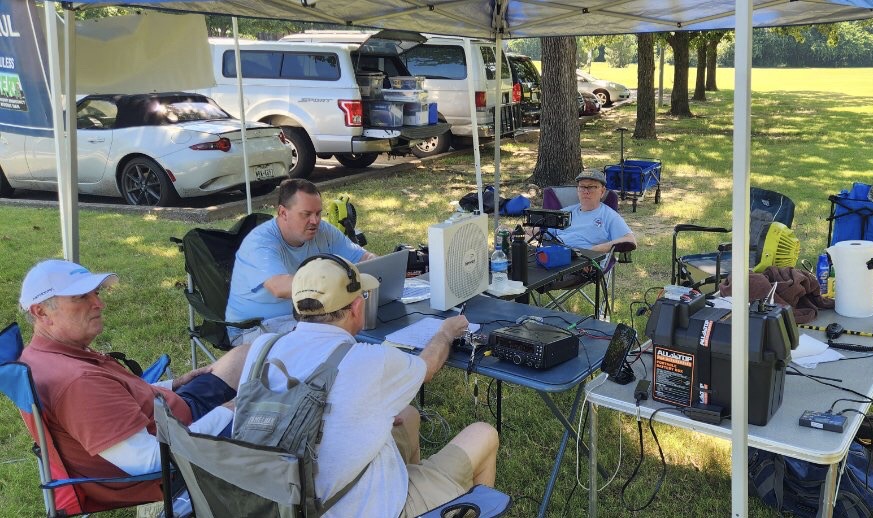 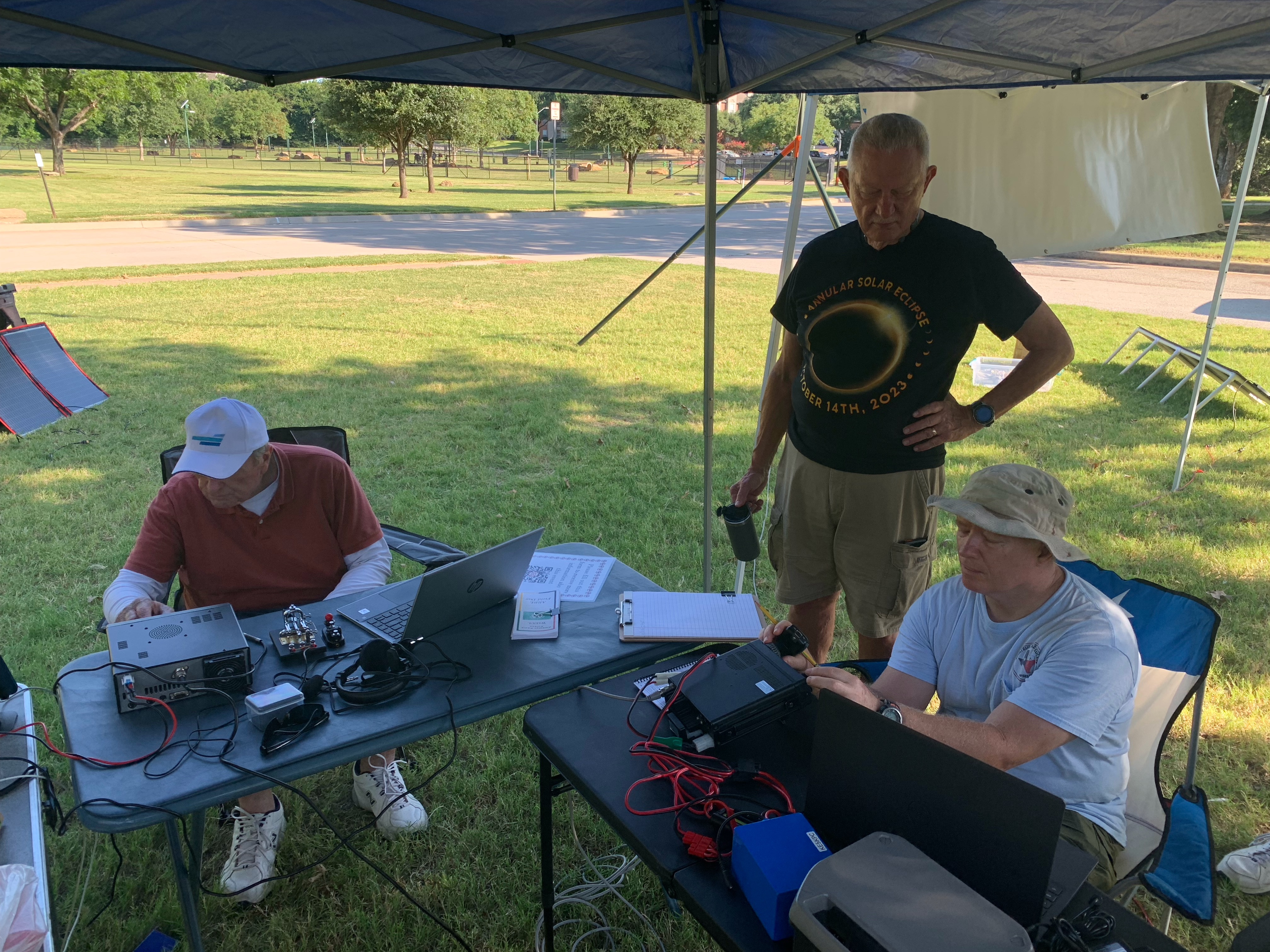 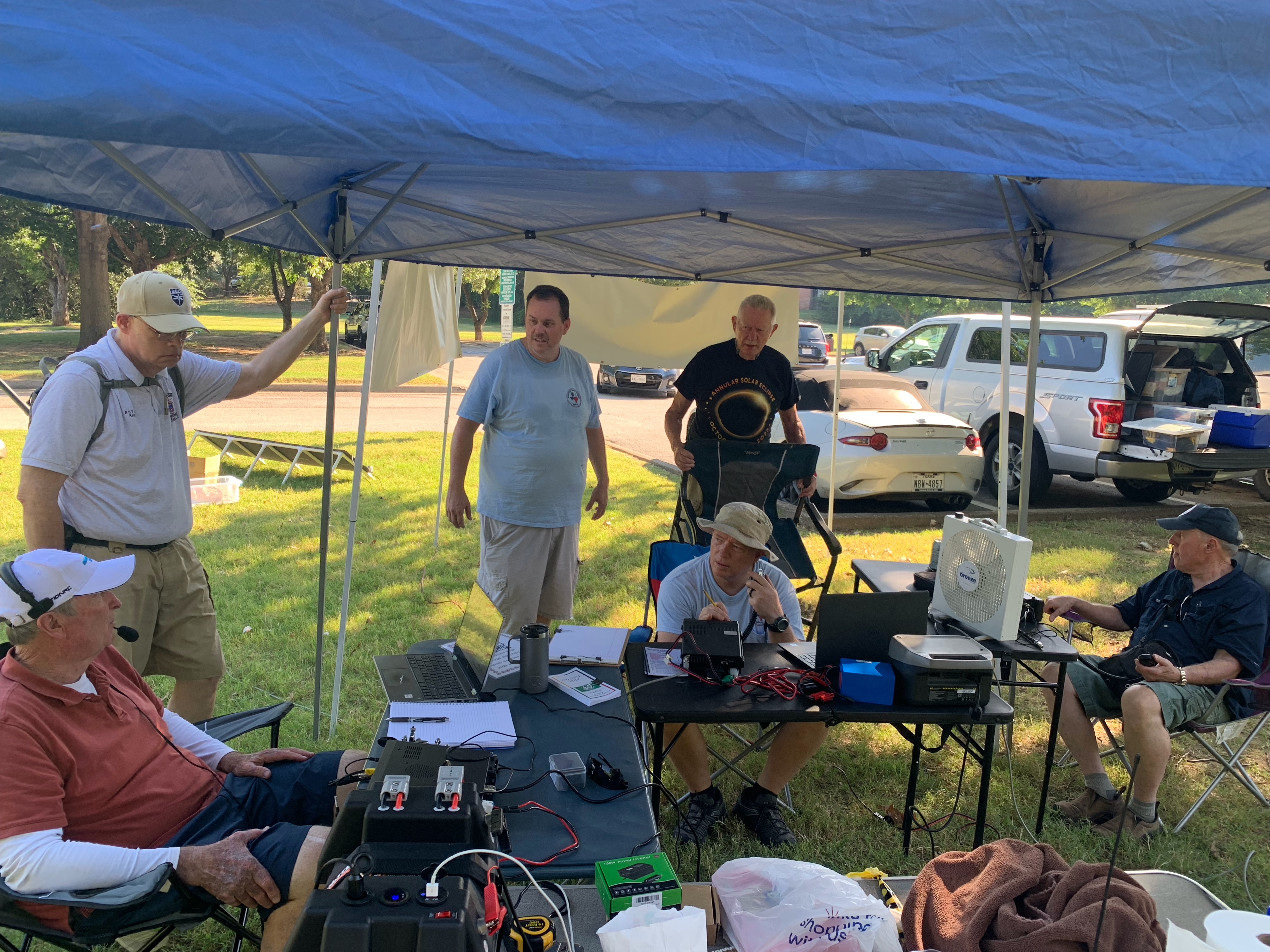 Re-Cap
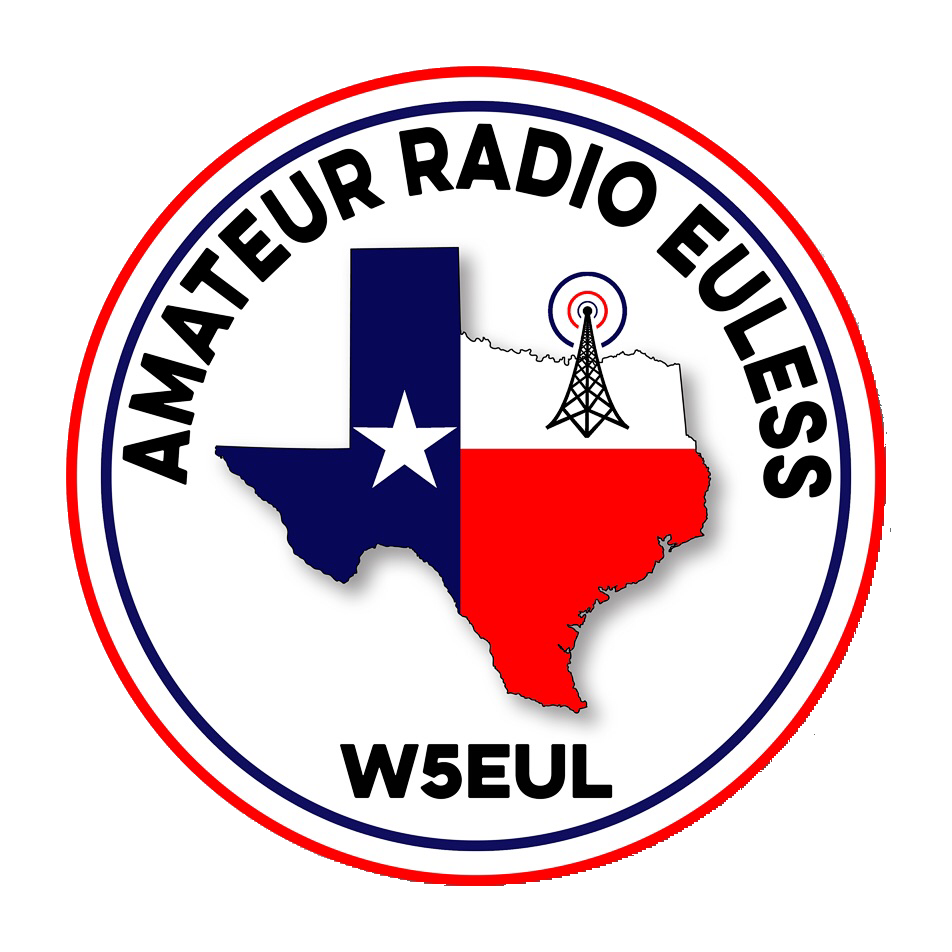 Annual 13 Colonies





Special Event Re-cap
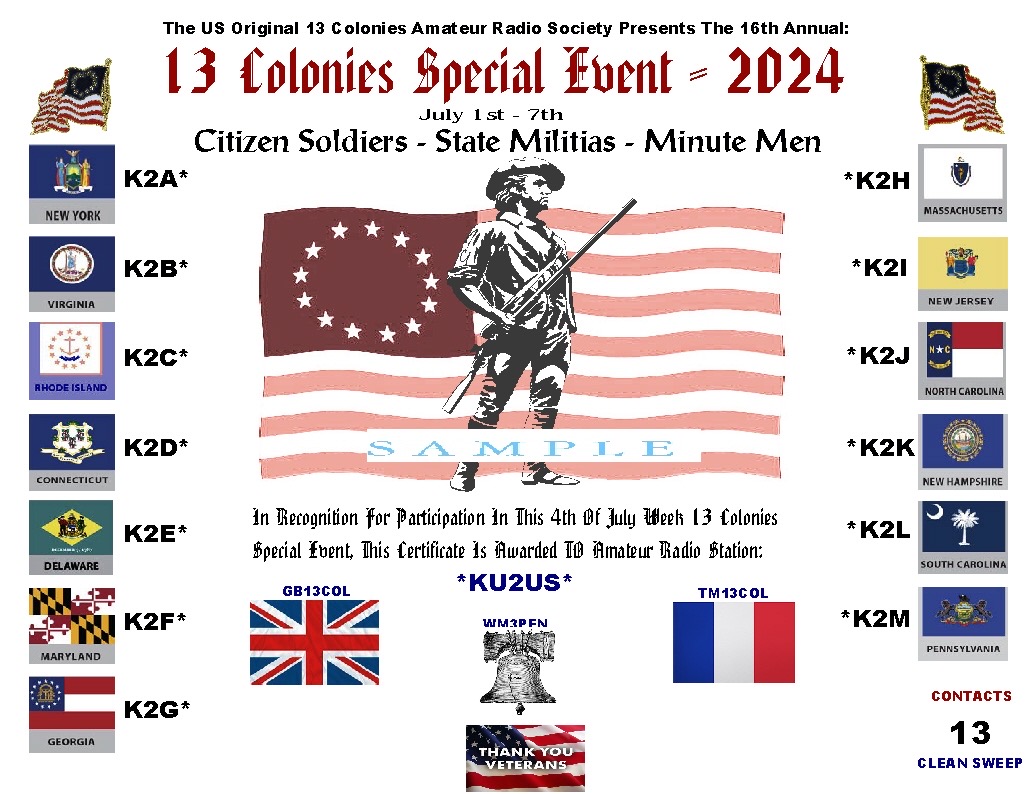 Parks On The Air
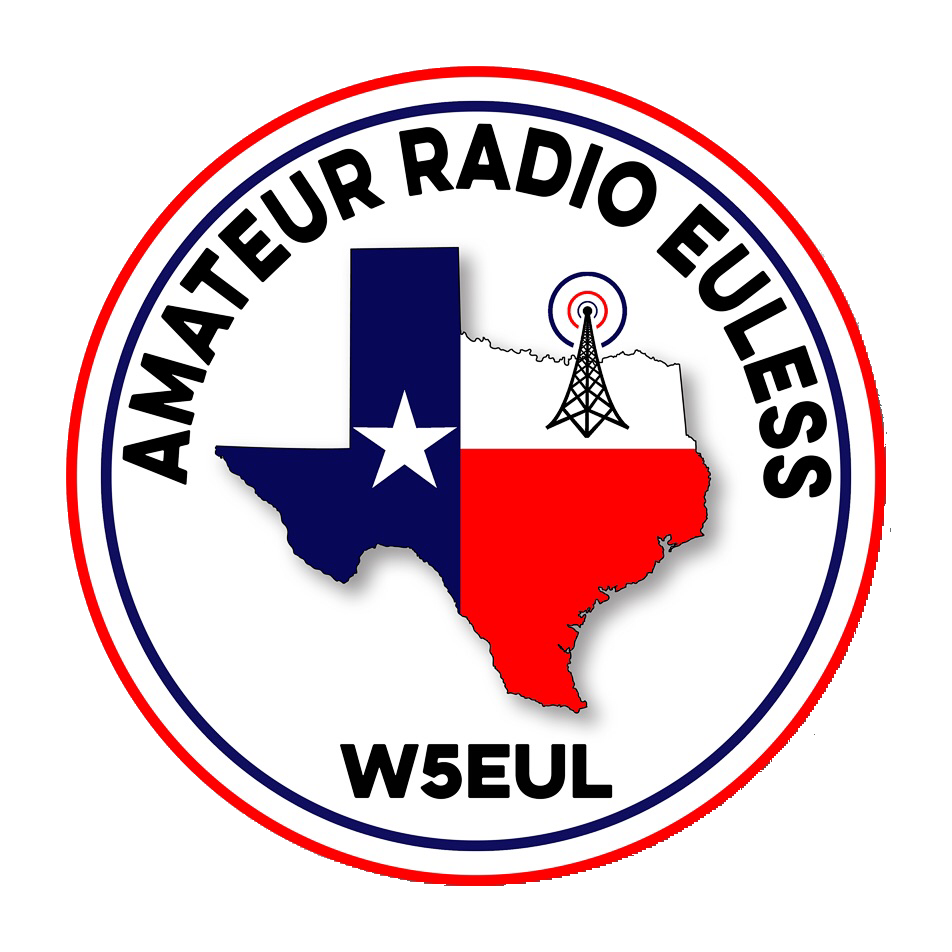 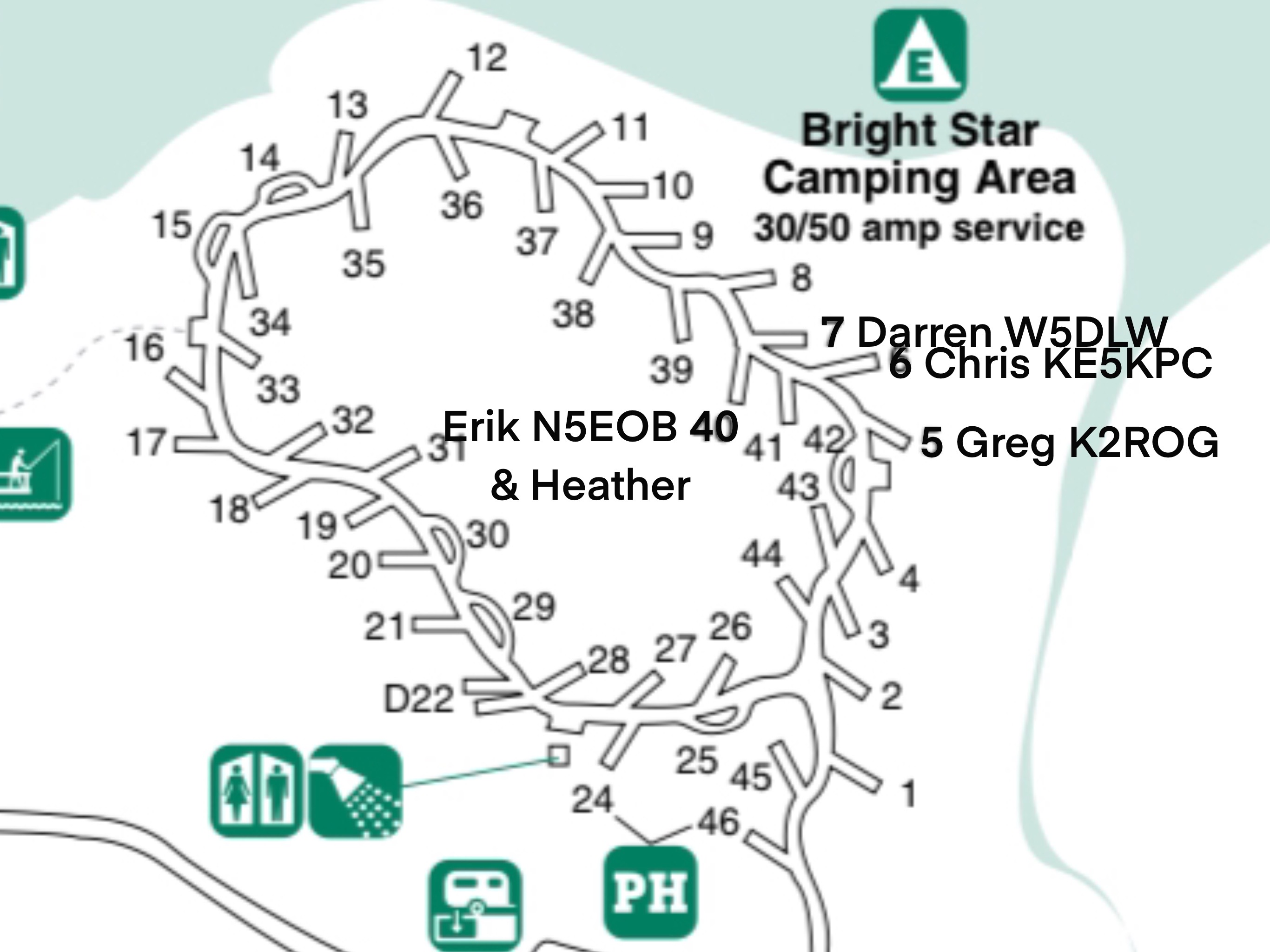 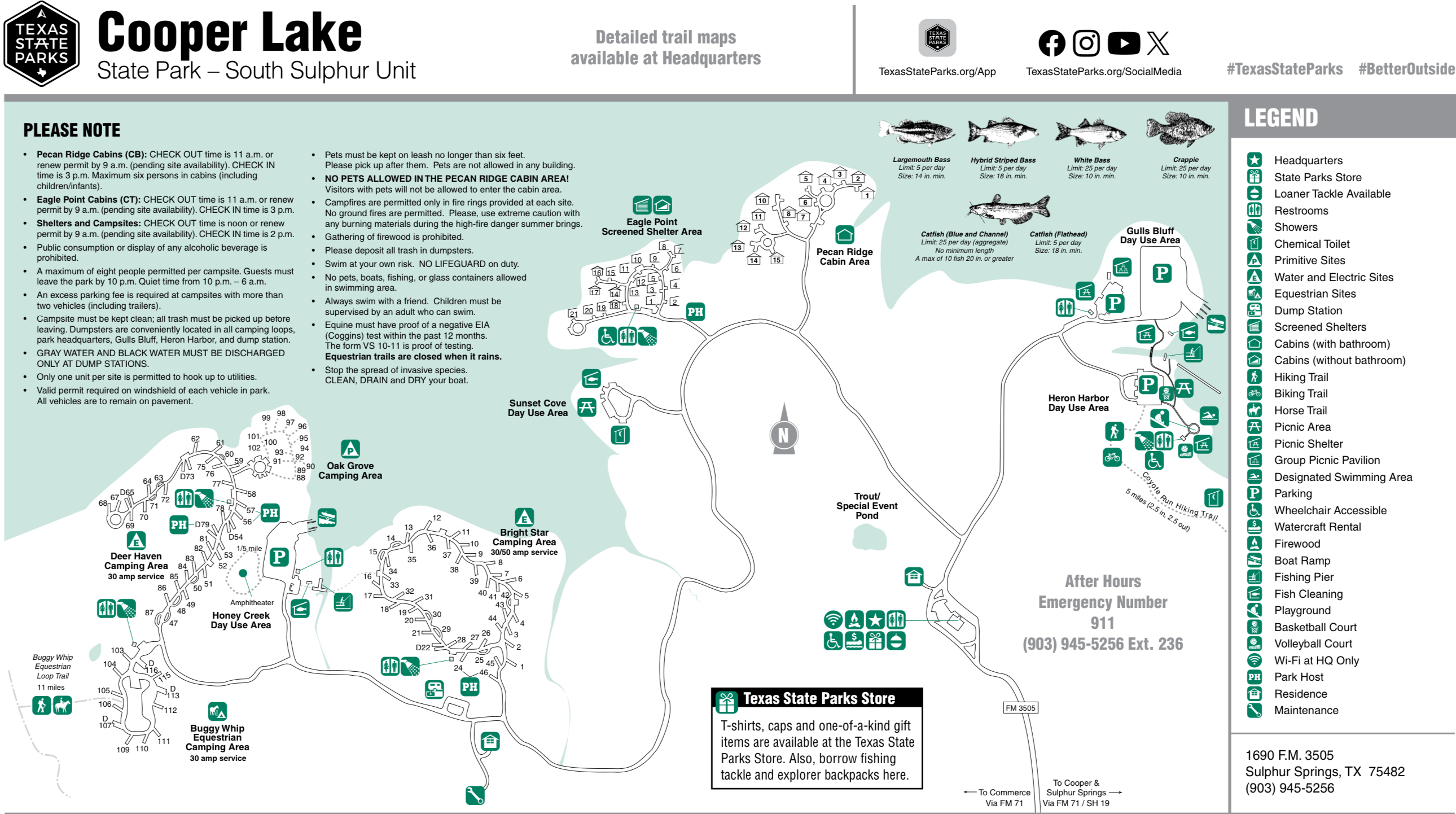 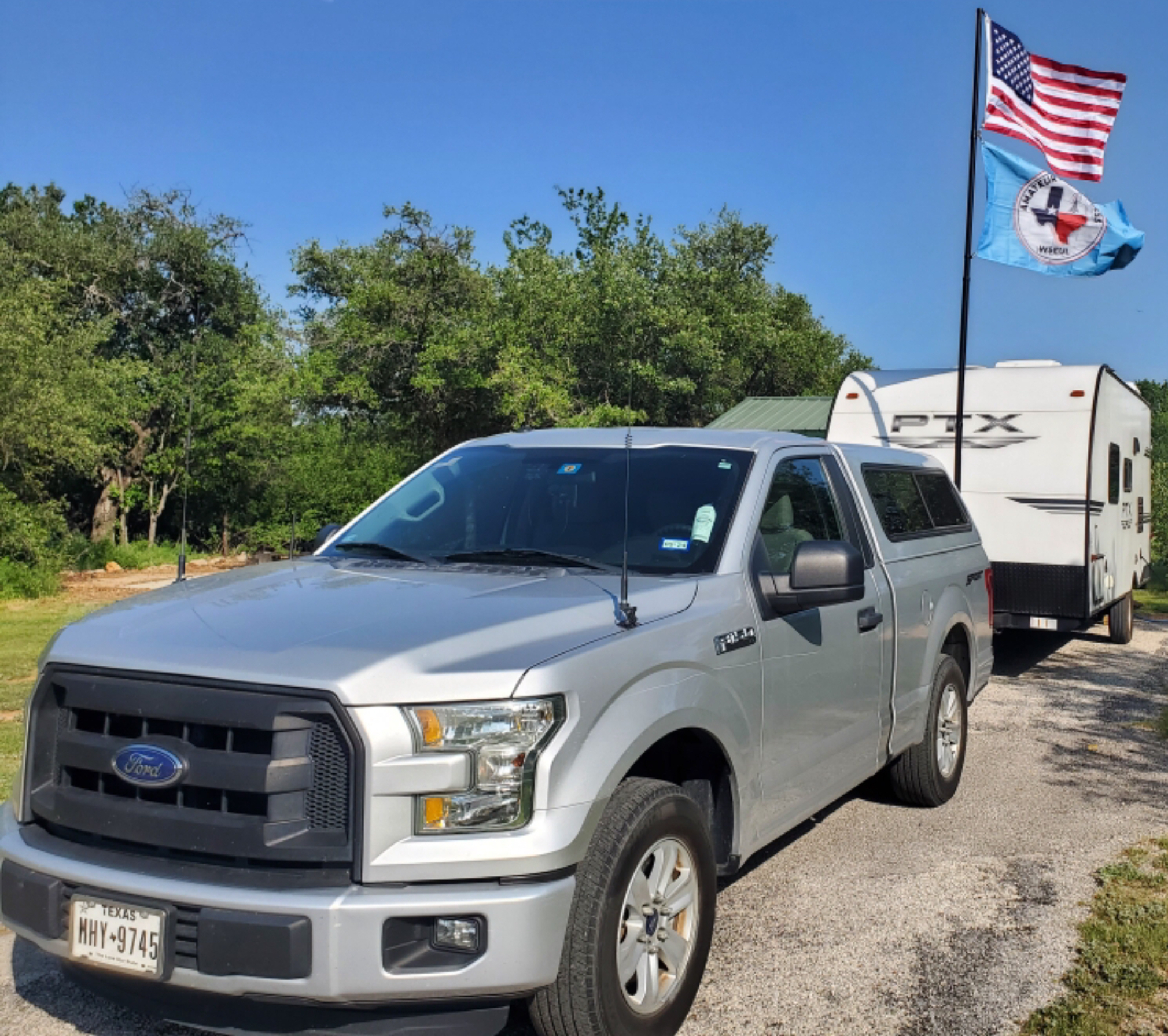 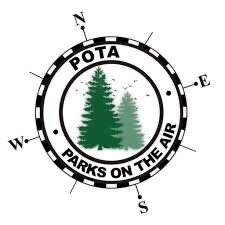 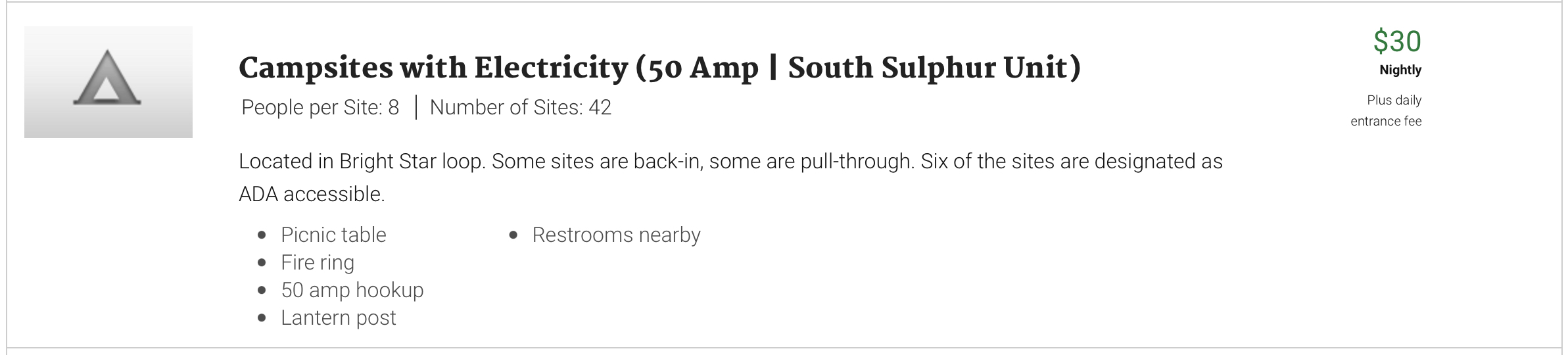 Cooper Lake State Park
South Sulphur Unit 10/12-13/2024
Parks On The Air
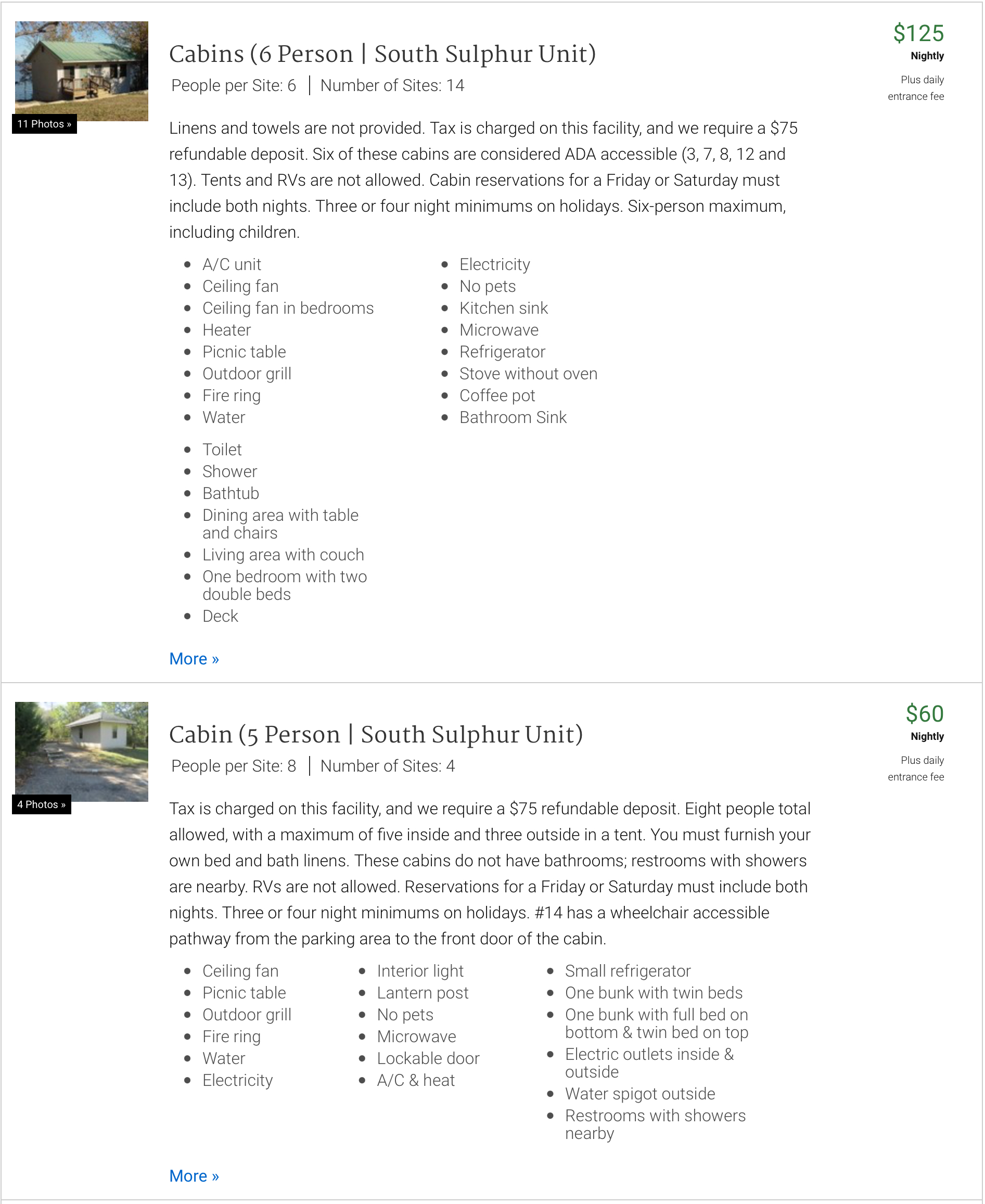 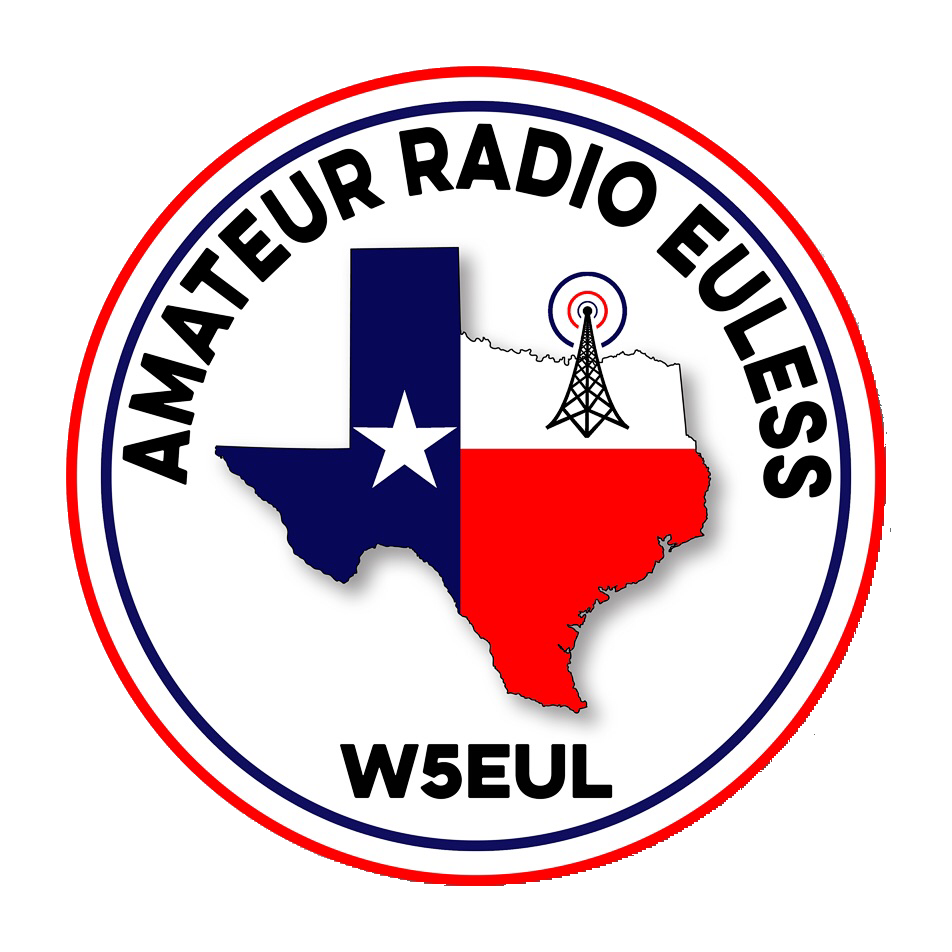 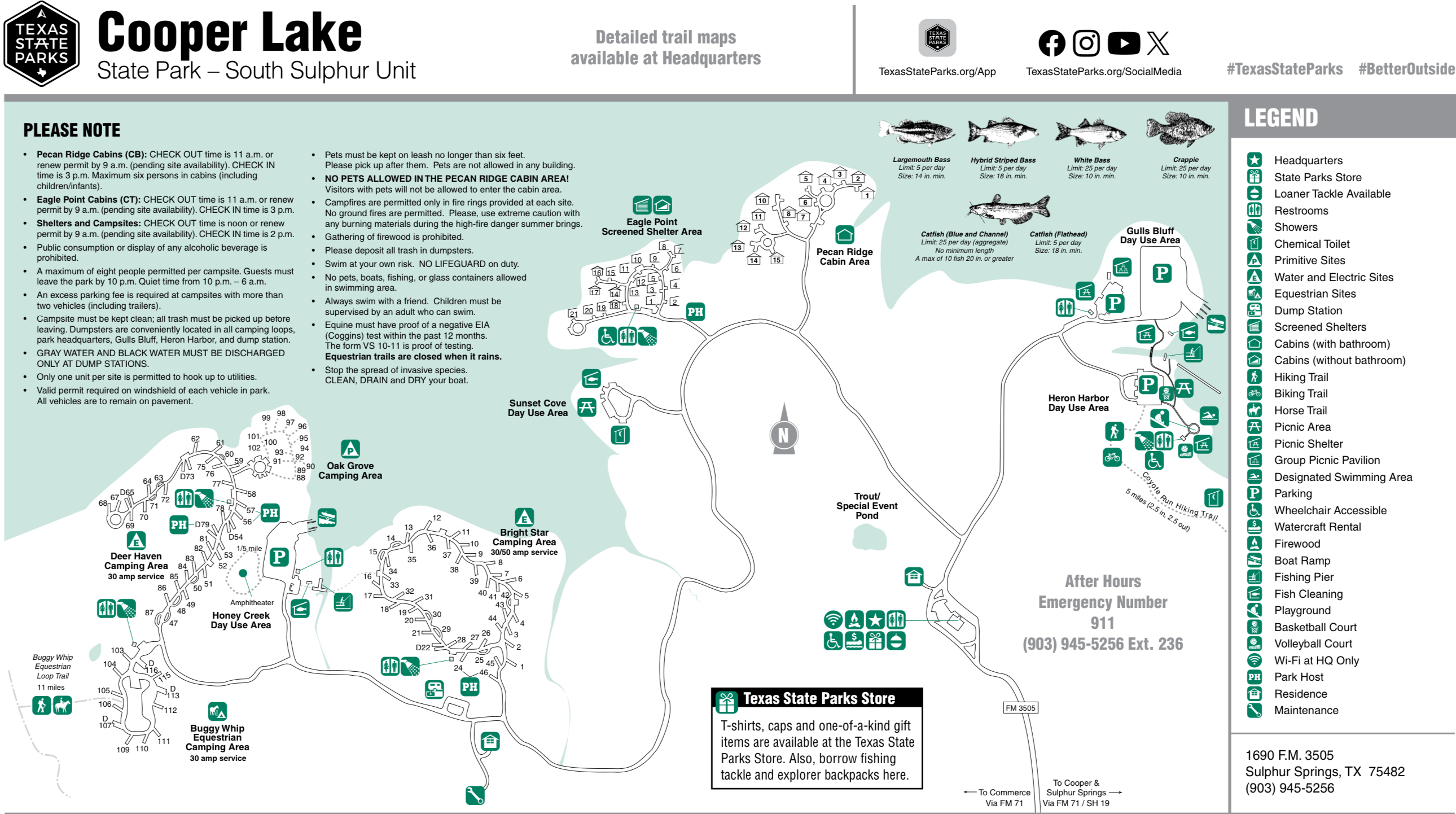 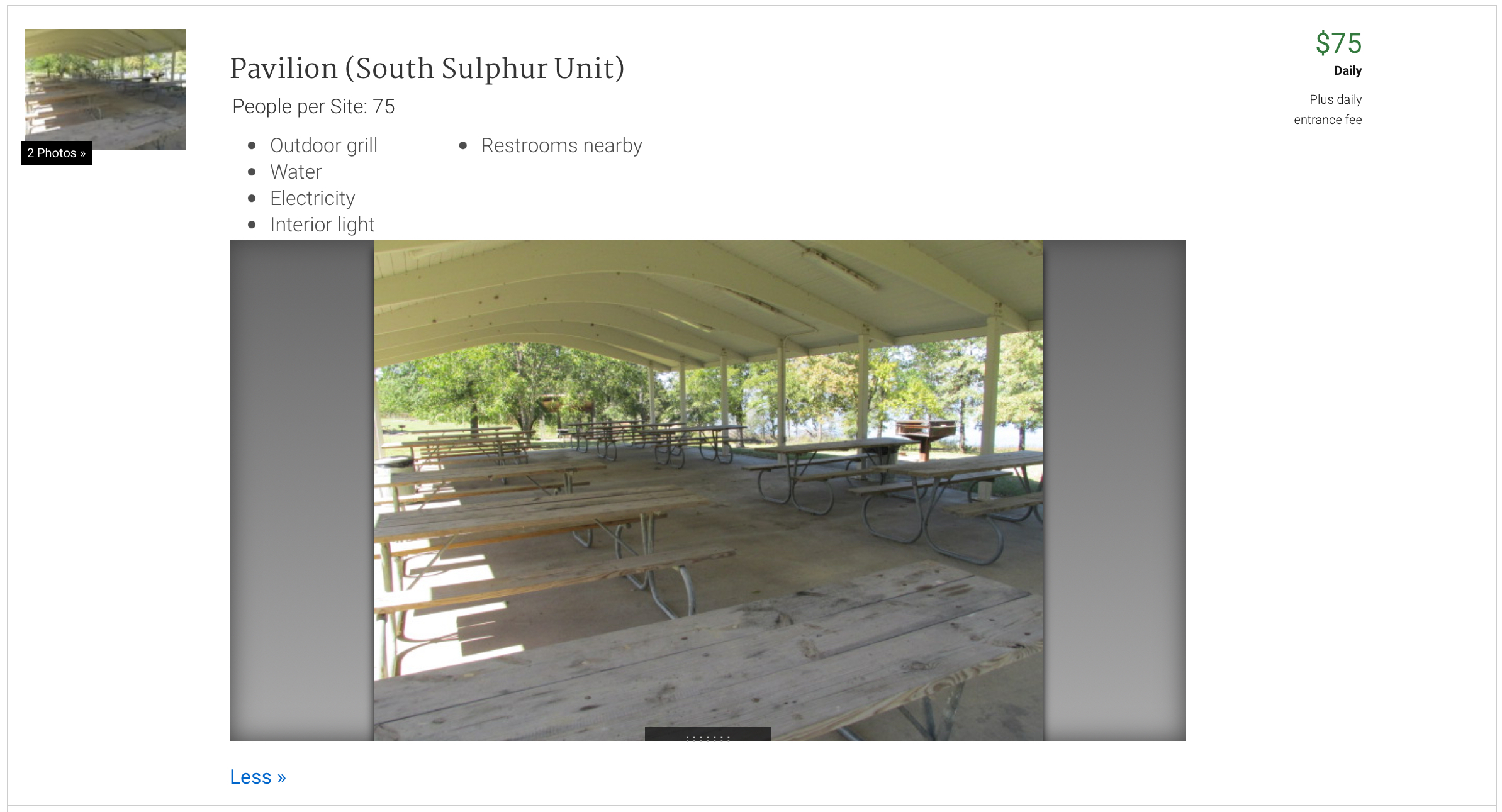 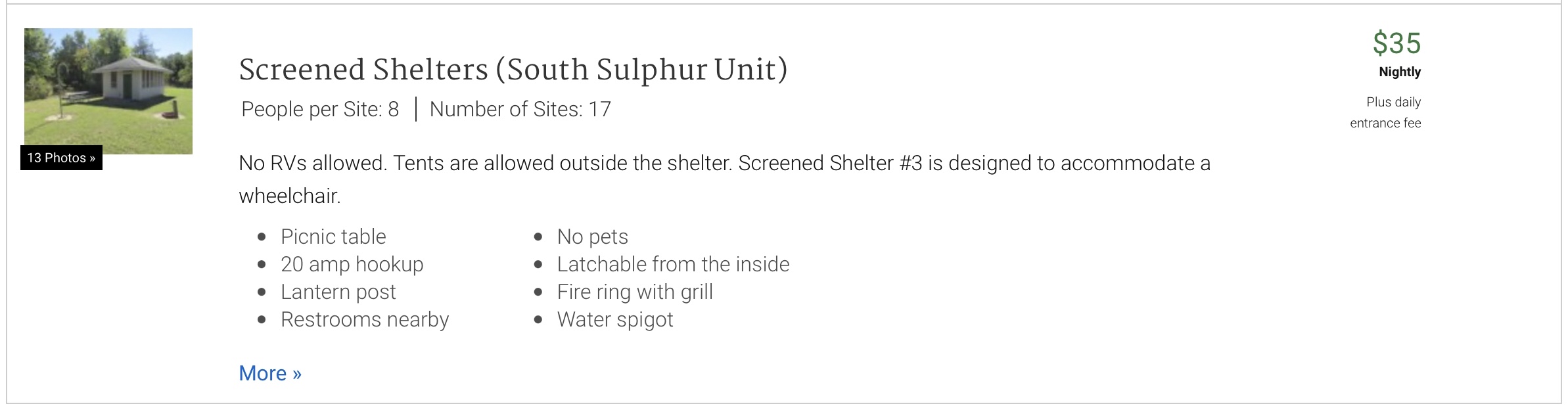 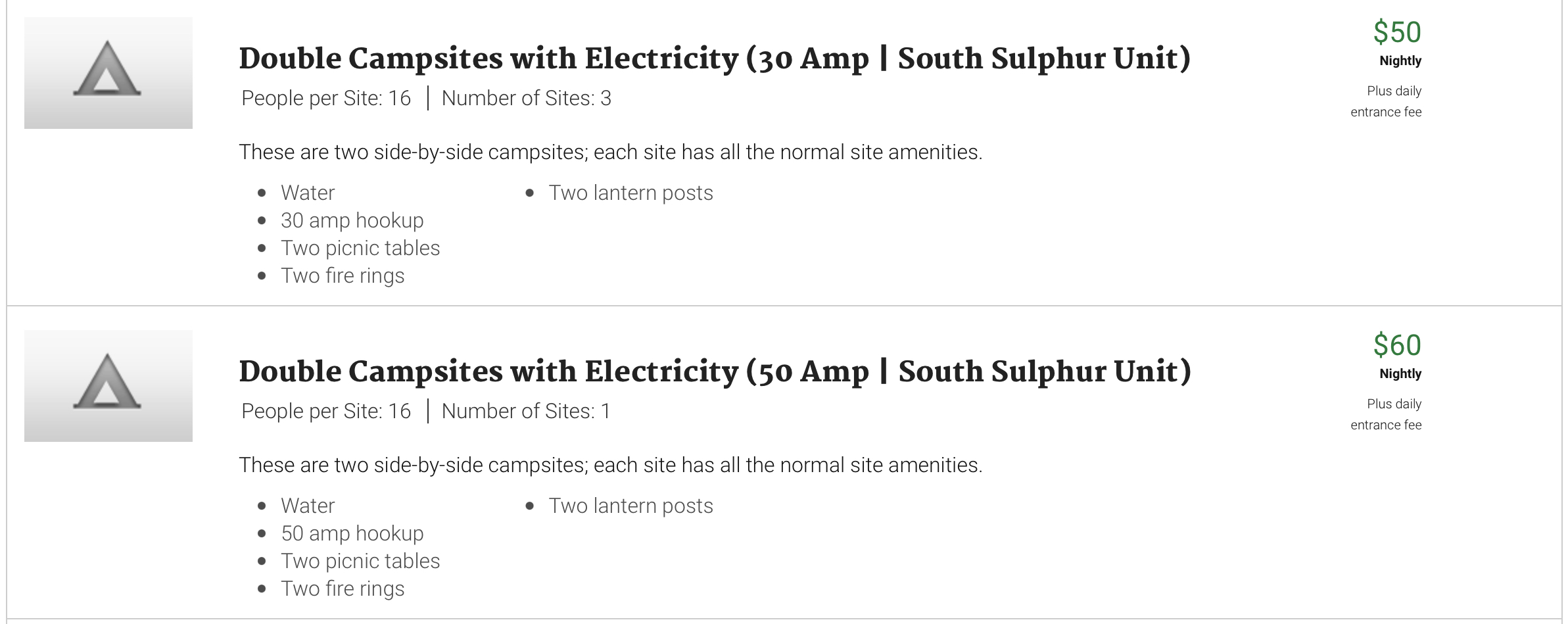 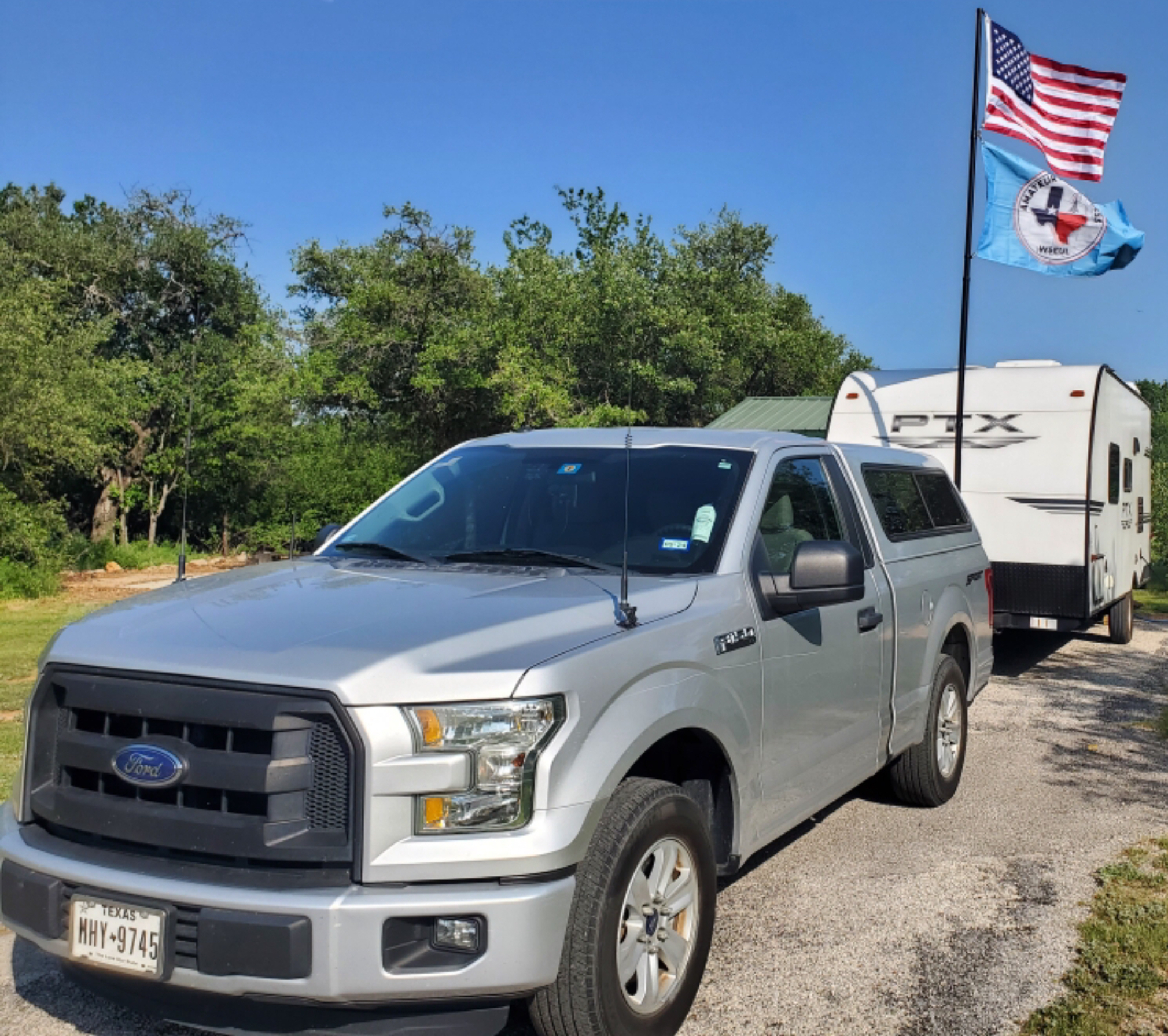 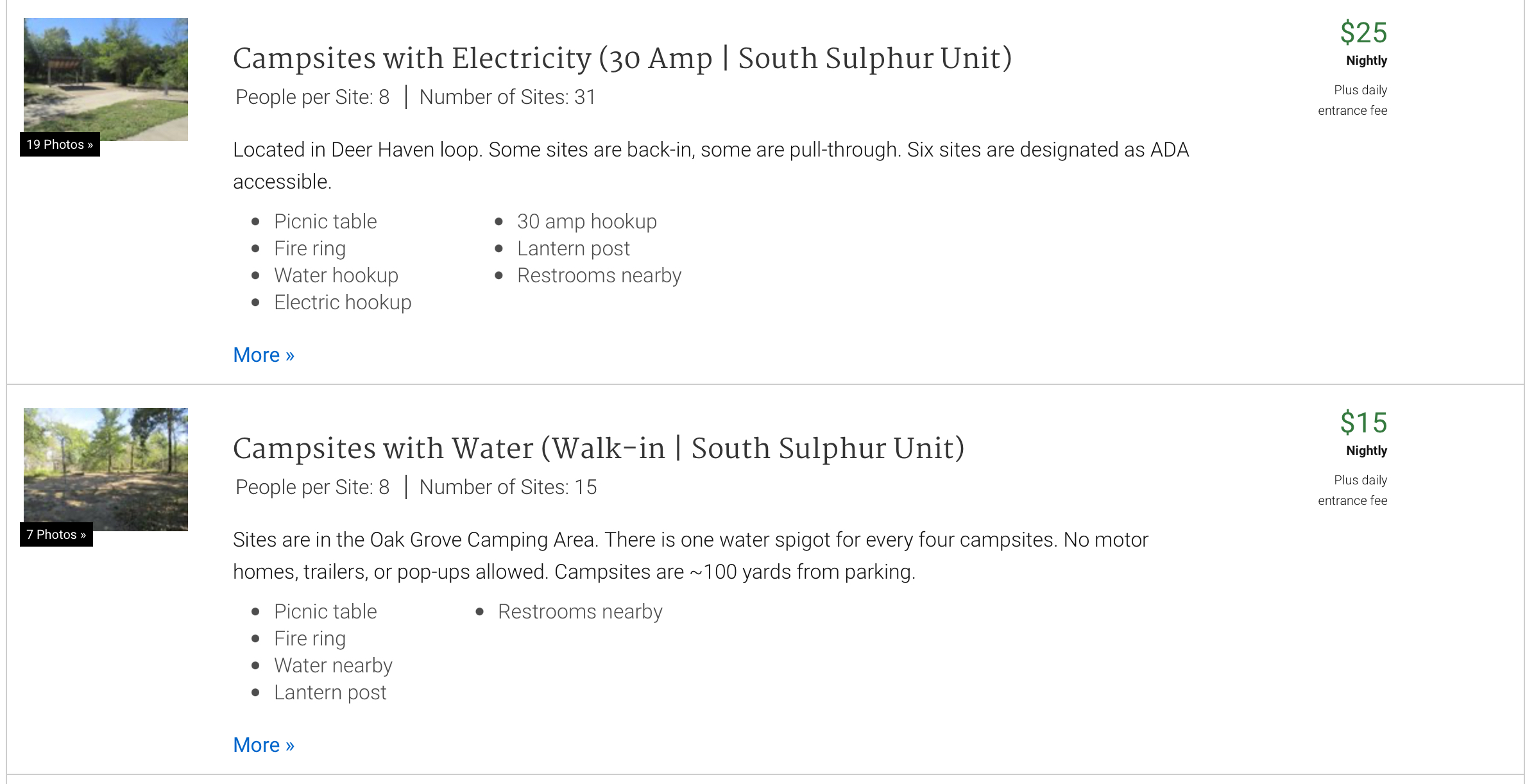 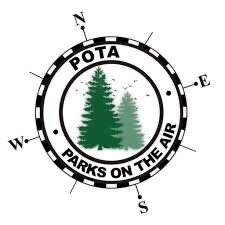 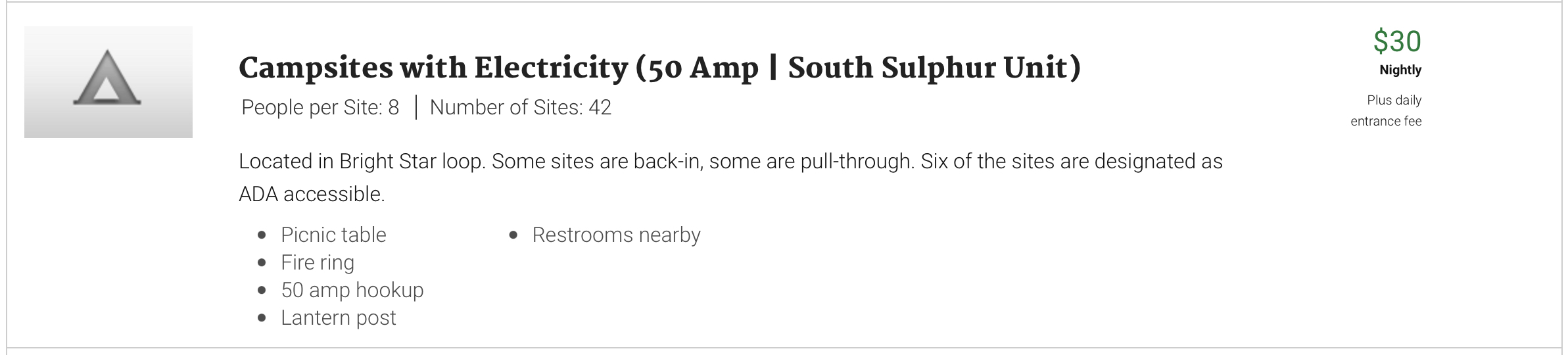 Cooper Lake State Park
South Sulphur Unit 10/12-13/2024
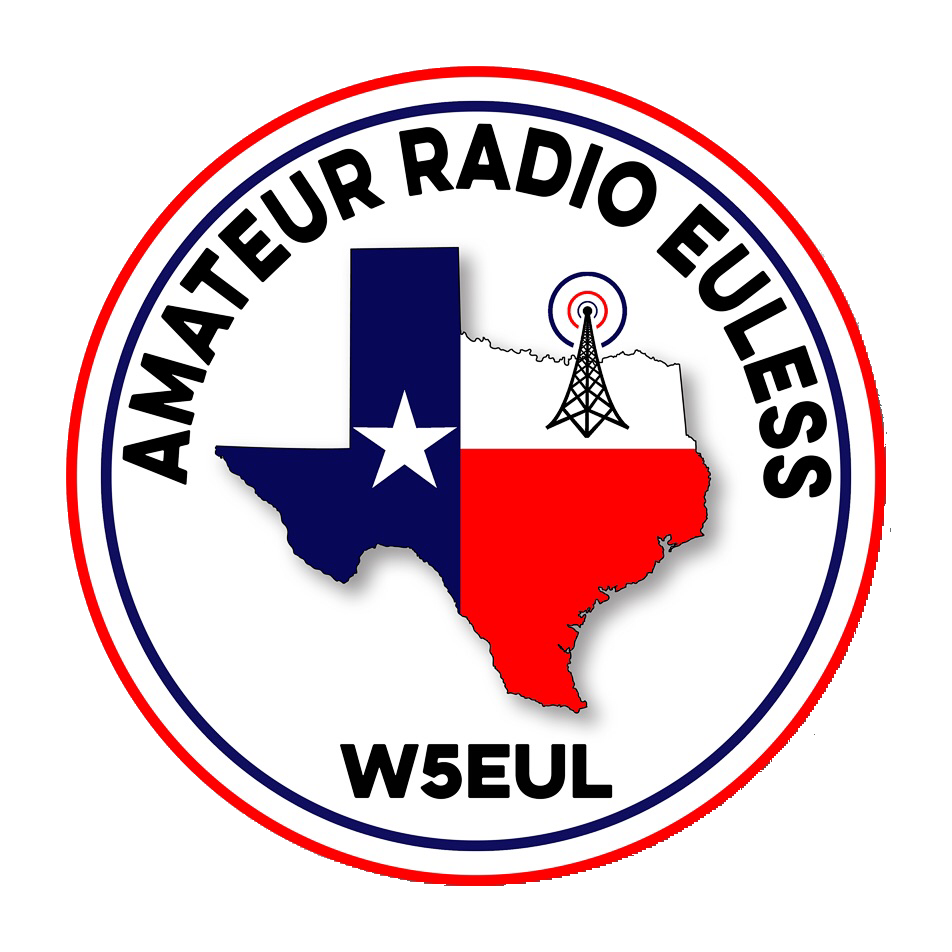 Erik
Greg
Chris
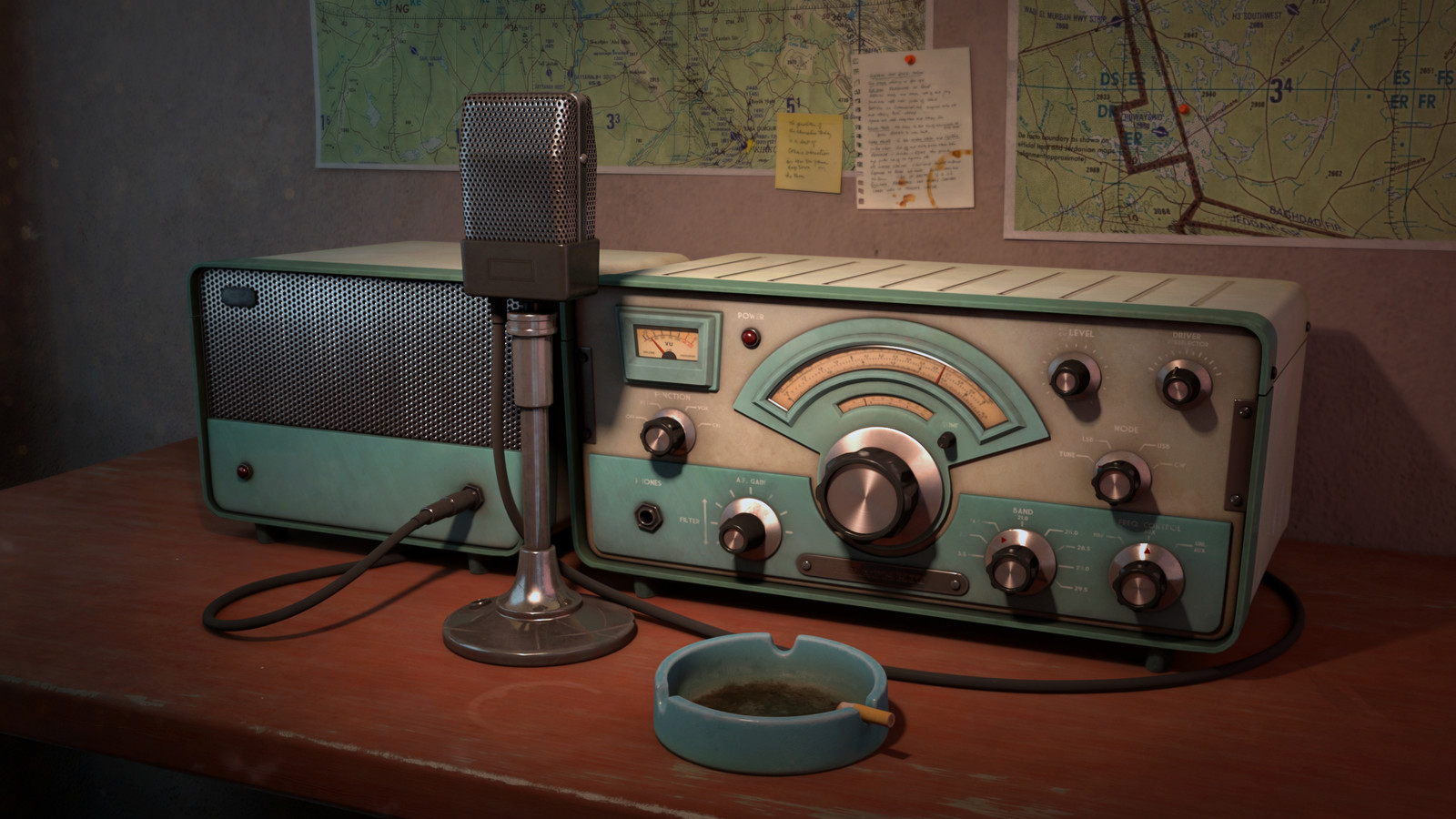 Members